Publishing in thePhilippines
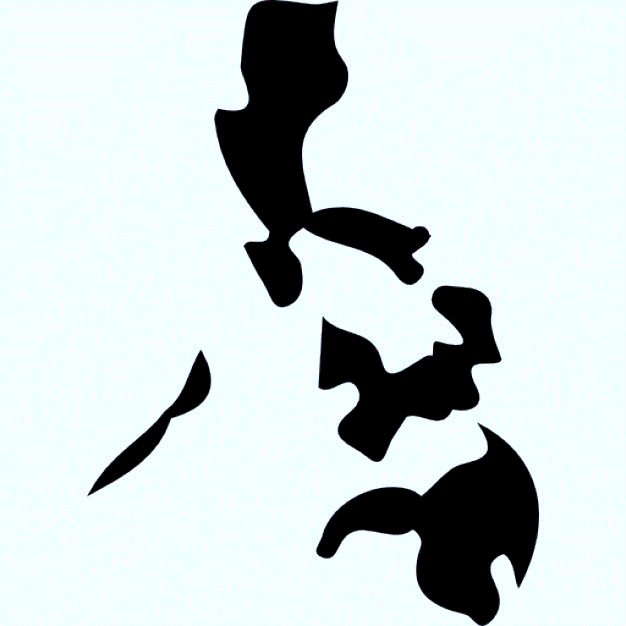 Nonfiction 
trend publishing


Presentation by 
Annaleah (Ani) V. Habúlan
Anvil Publishing Inc.
Philippines
2016
1
[Speaker Notes: cover]
1986: A Turning Point
Before 1986, the publishing industry was under an “umbrella of fear.” Writers were afraid to write the truth: “If you couldn’t write the truth, what need was there to write?”
Coffee-table books (government patronage; status symbols)
Textbooks (conservative captive market; publishers were cautious)
2
> 1986: A Turning Point
Underground publishing
Photocopying machine: the first desktop system (excerpts of articles on the local political and economic situation from foreign publications)
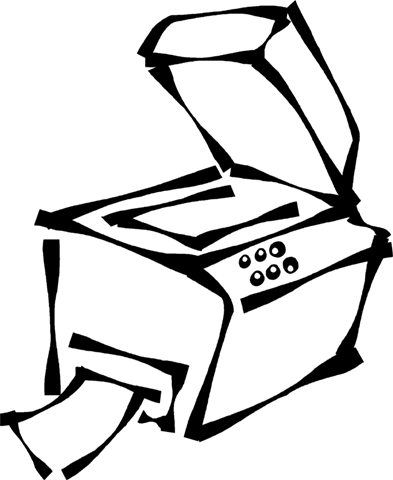 3
> 1986: A Turning Point
EDSA Revolution

Press freedom gave birth to a slew of newspapers and books. 
A repressed culture led to a renaissance in Philippine publishing.
The public was hungry for information.
4
> 1986: A Turning Point
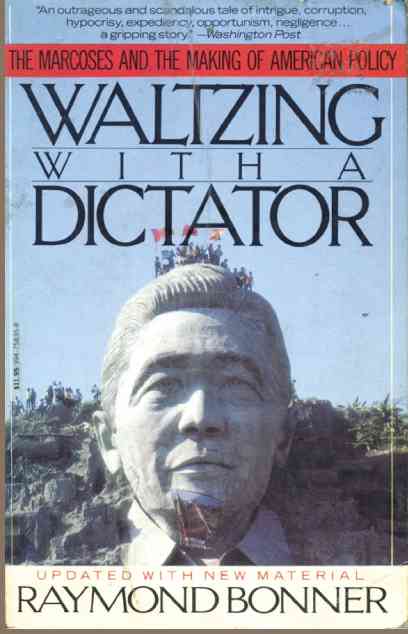 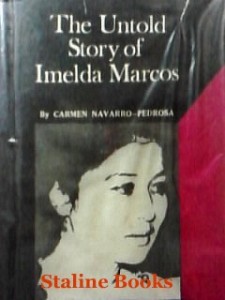 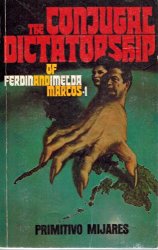 5
More English?
English-language books still dominate the Philippine commercial market.
The language of the educated class
The language of the consumer
Publishers looking at the global market
6
> More English?
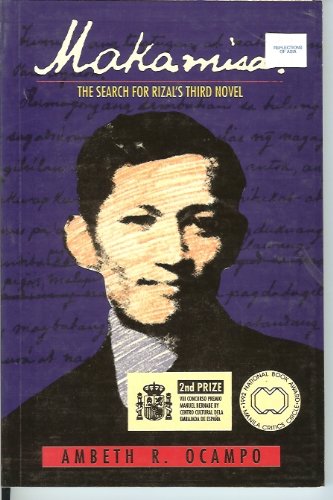 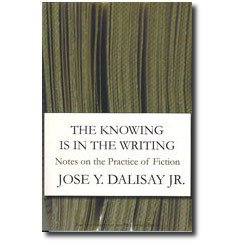 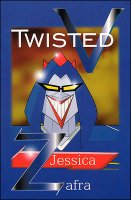 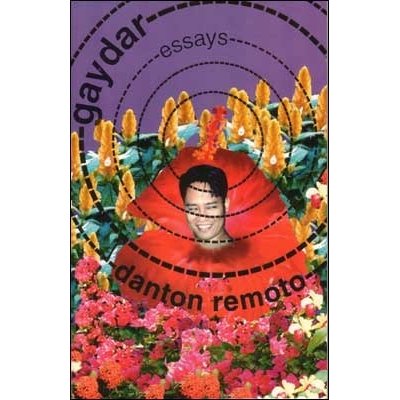 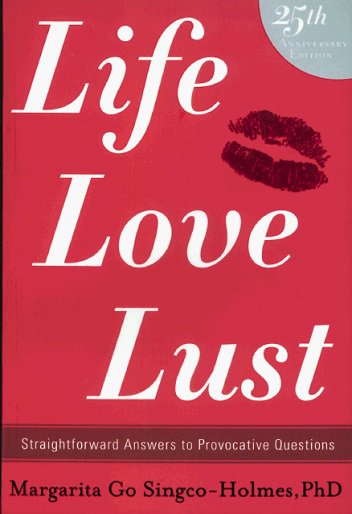 7
Filipino, Philippine English, Taglish
Department of Education
Classroom instruction on basic education to be conducted in major Philippine languages:

		Tagalog		Hiligaynon	
		Kapampangan	Waray
		Pangasinense	Tausug
		Iloko		Maguindanaoan
		Bikol		Maranao
		Cebuano	Chabacano
8
> Filipino, Philippine English, Taglish
Average commercial/trade-book print runs by traditional Philippine book publishers:

500 copies to 3,000 copies
9
Popular Literature (PopLit): Romance—the game-changer
Changing preferences; focus on non-English books
Popular literature in Tagalog and Taglish

Valentine Romances
Precious Pages
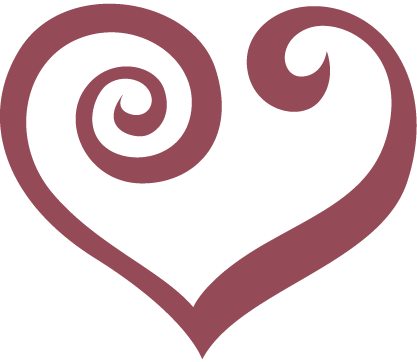 10
> PopLit: Romance—the game-changer
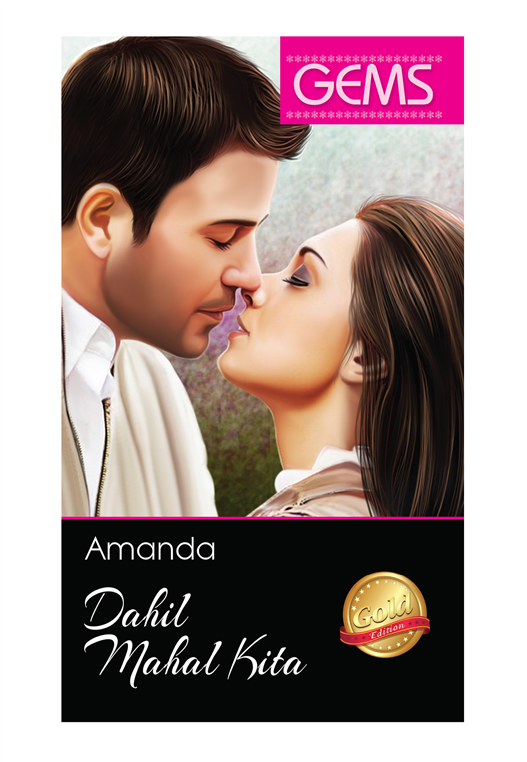 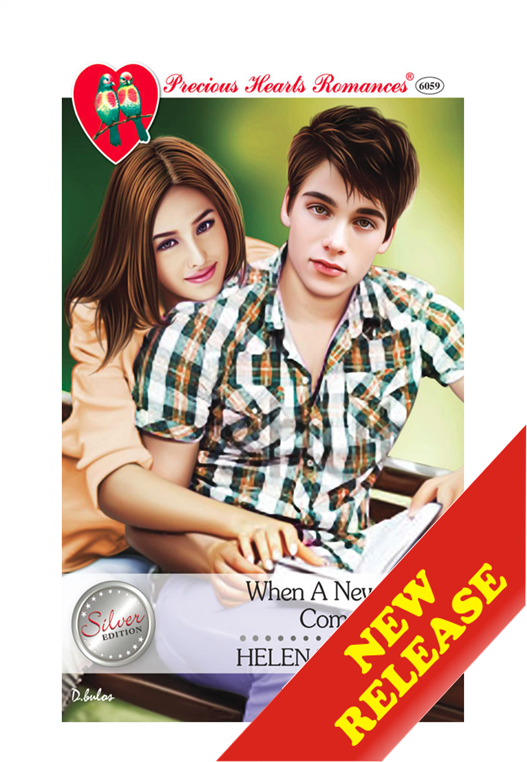 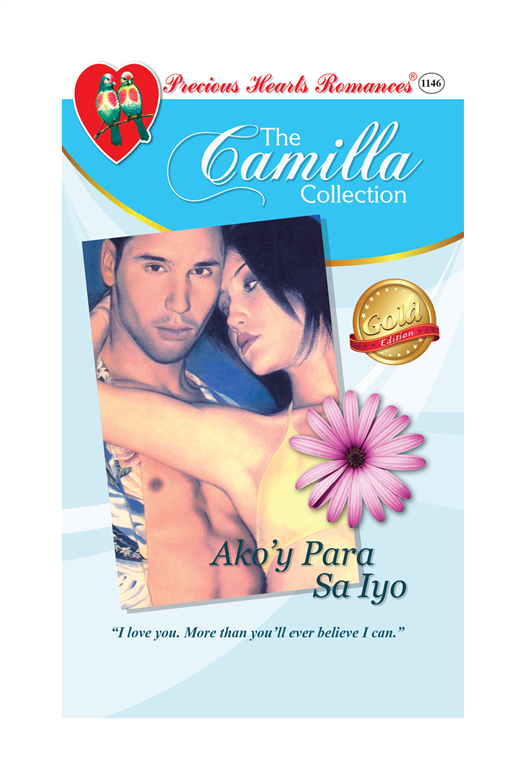 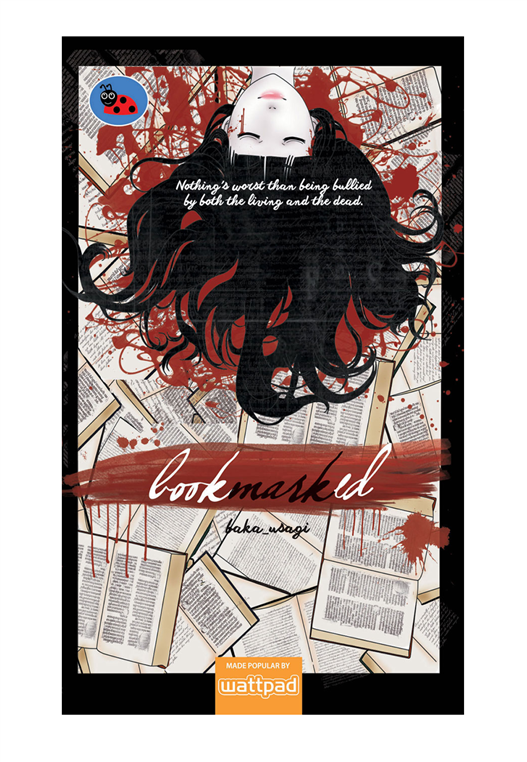 11
PopLit: The Confessional
Bob Ong (from “Bobong Pinoy” or “Dumb Filipino”)

Famous for writing in informal, conversational Filipino (street language) to humorously—but still with self-reflection—share his ordinary, everyday life as a Filipino. The way he writes replicates Filipino culture and ways without being overly didactic.
12
> PopLit: The Confessional
Personal revelation
Humor
Self-reflection, thus, life-coaching
Reflection of nation
The language of the masses (Taglish, gay lingo, Internet jargon)
13
> PopLit: The Confessional
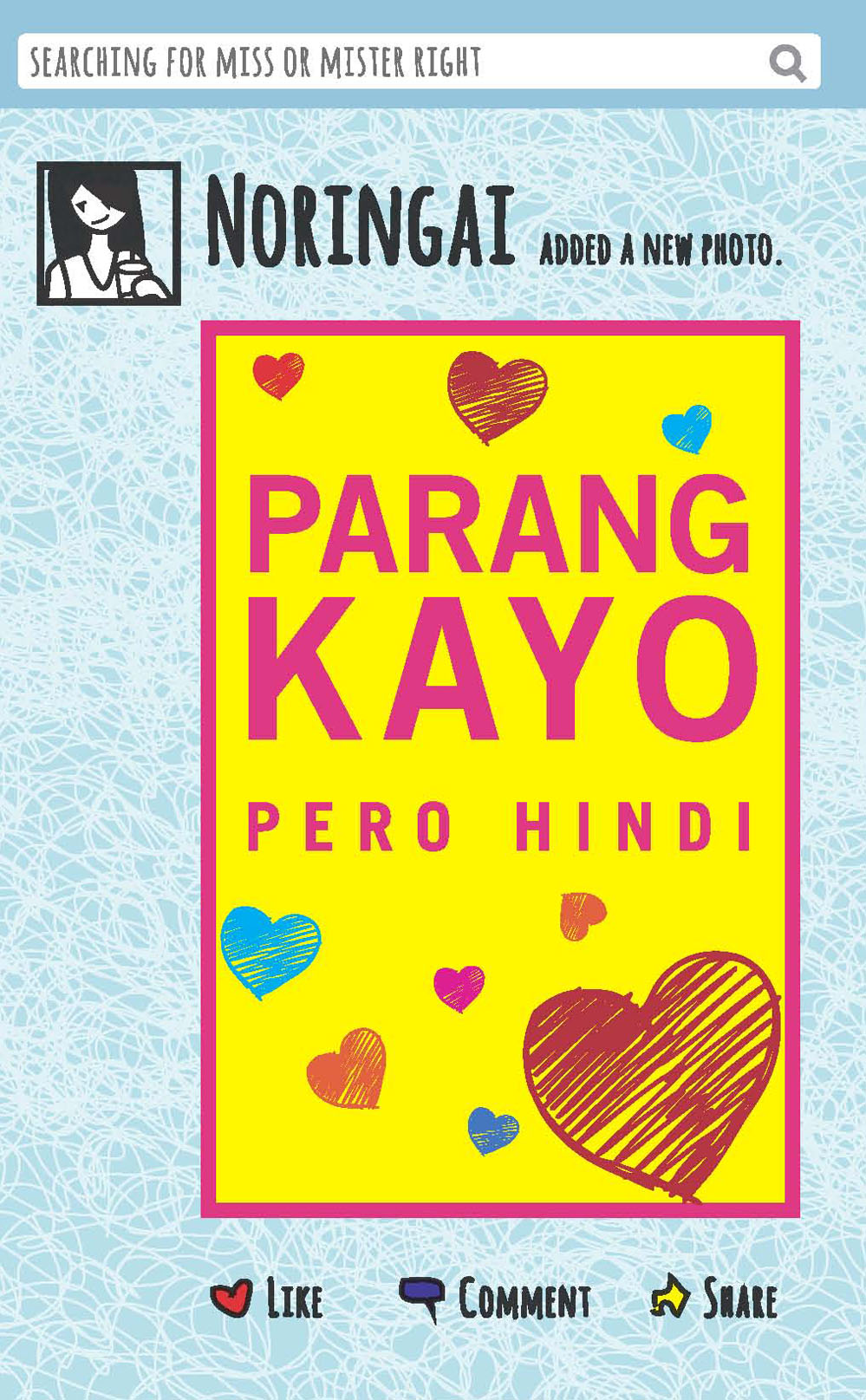 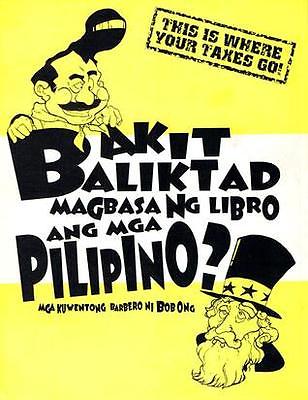 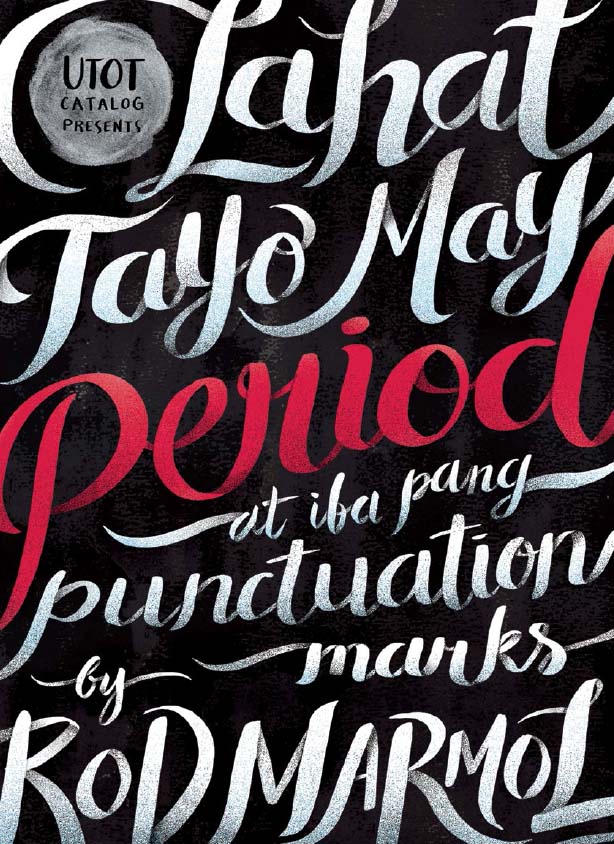 14
PopLit: Celebrity editions
Photo books (fashion, travel, food)
Cookbooks (recipes, diets, entertaining)
Baby/Family books
Hobby books (art, crafts, gardening)
Advice books (beauty, home styling, relationships, health, finances)
Scrap books/ magazine books
15
> PopLit: Celebrity editions
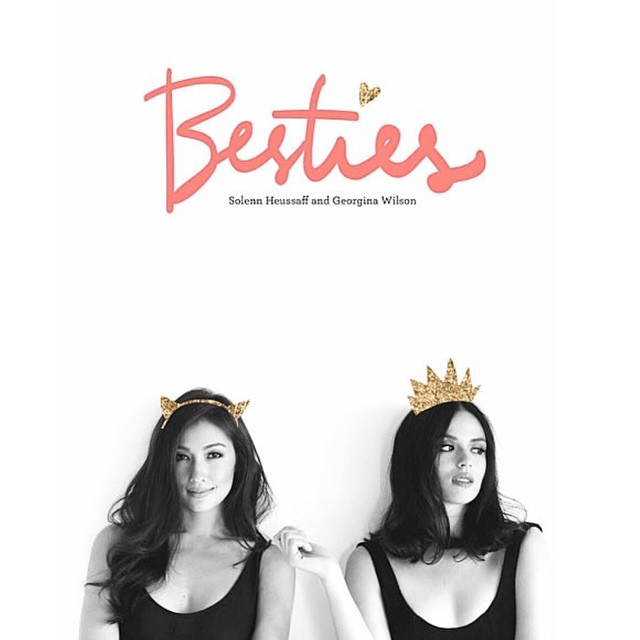 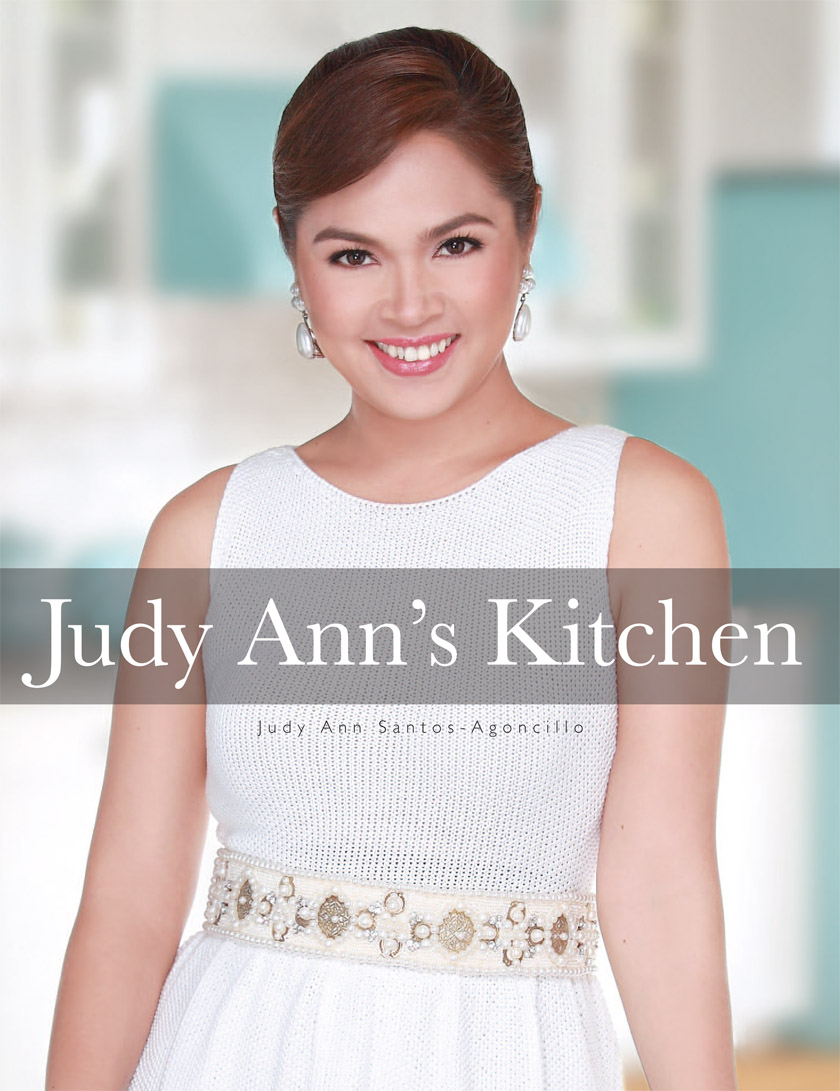 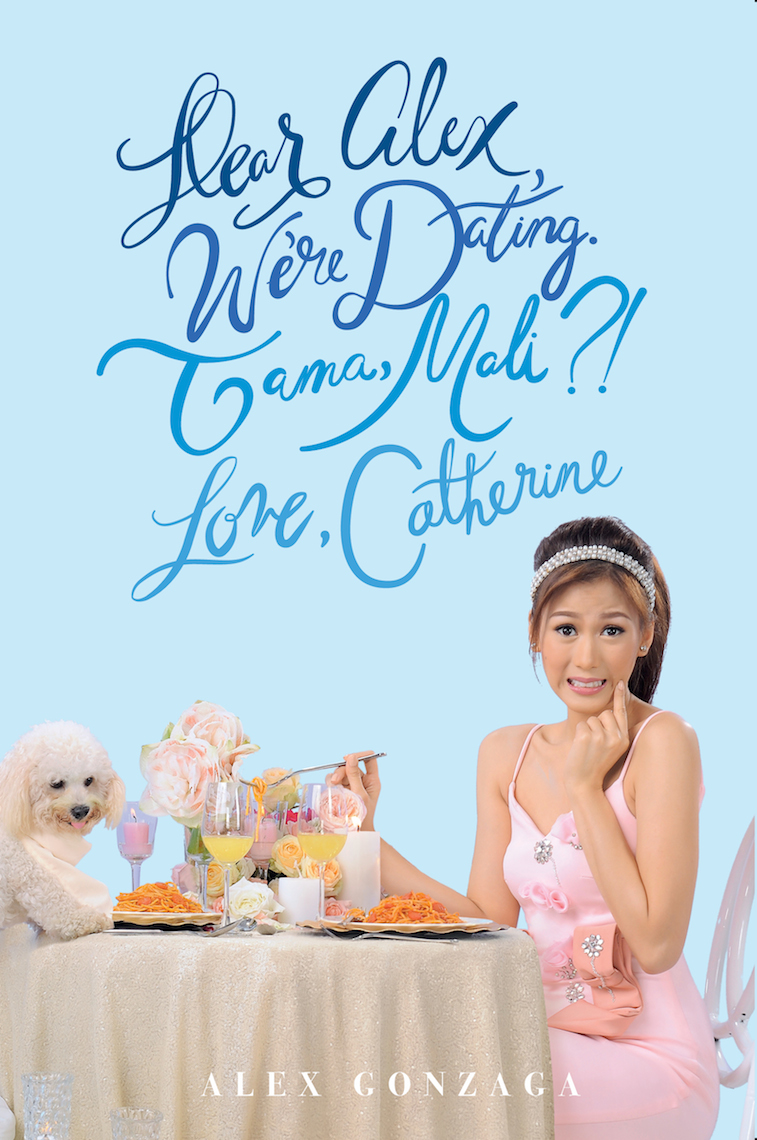 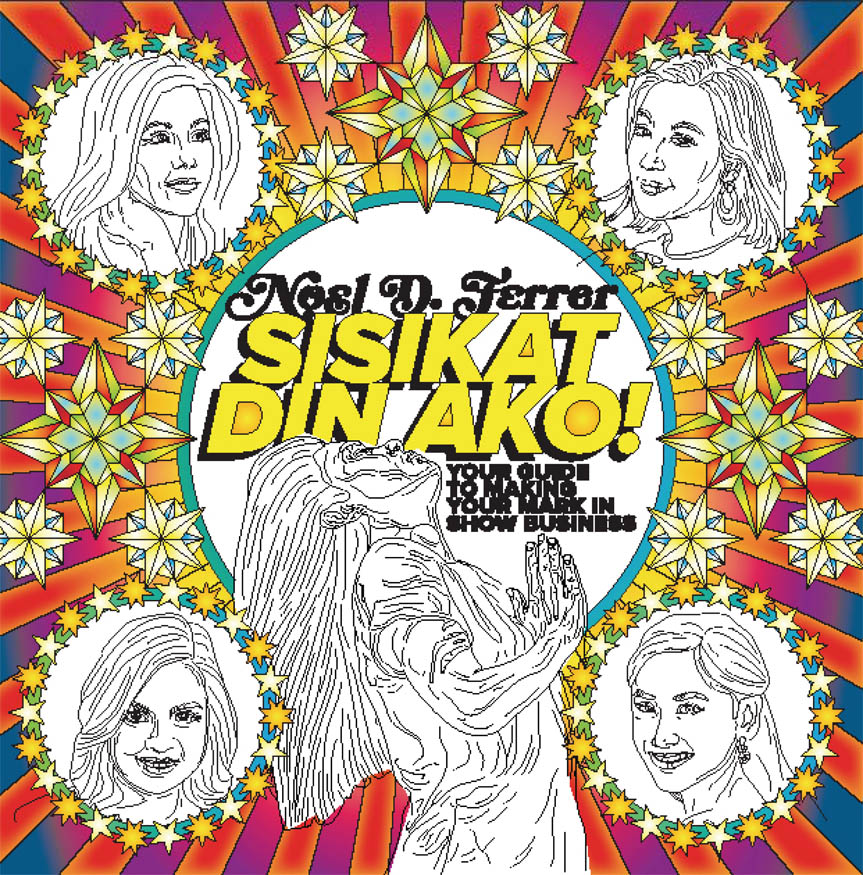 16
> PopLit: Celebrity editions
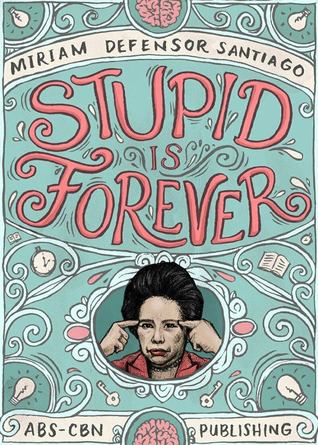 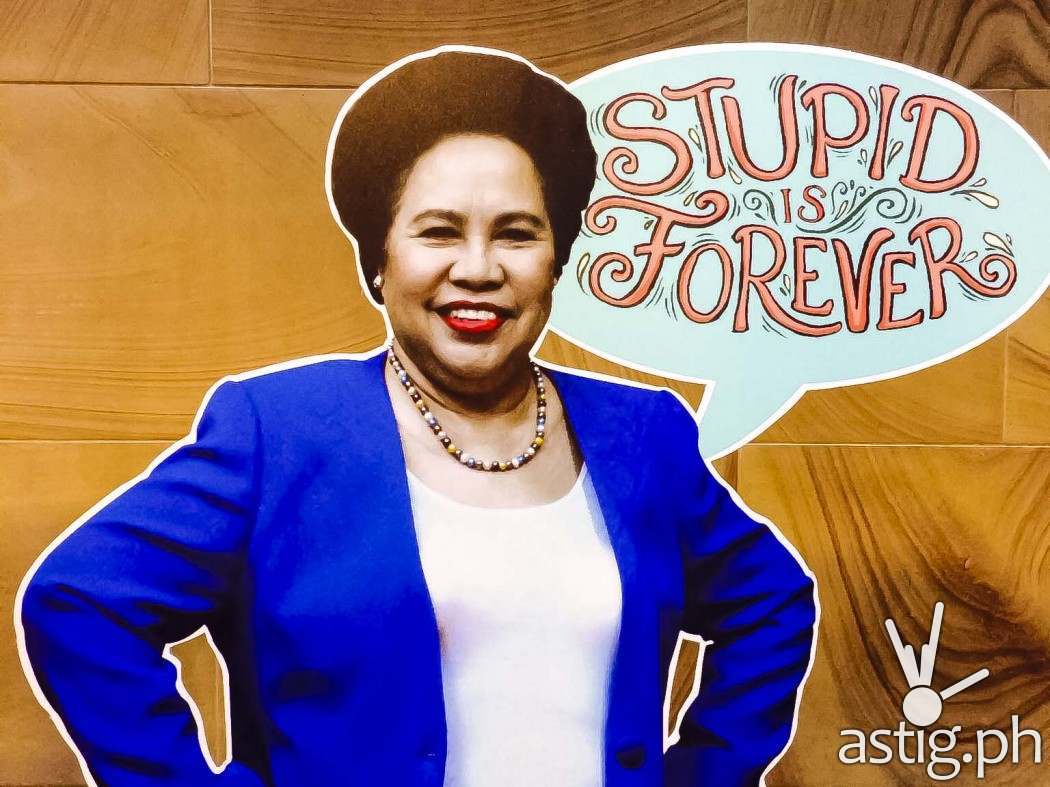 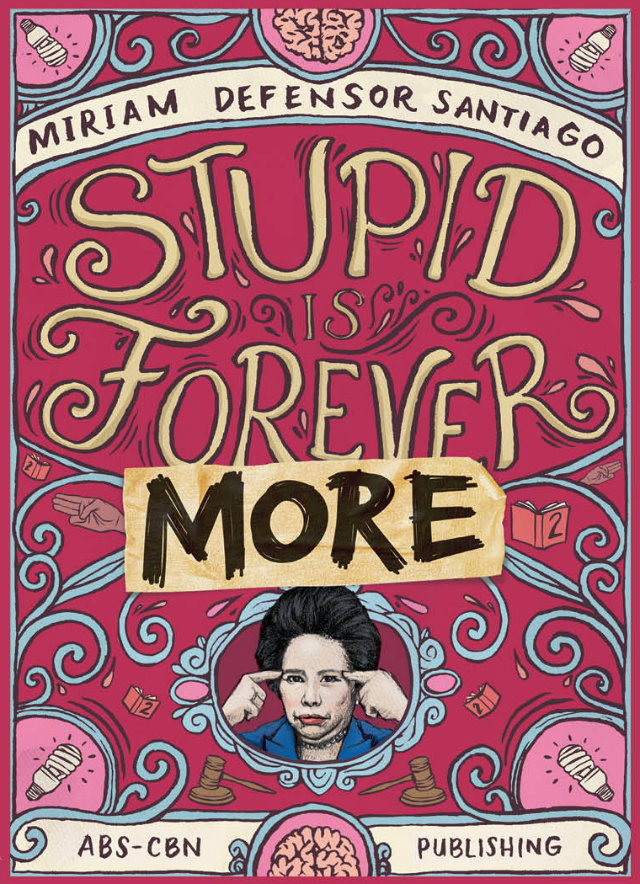 “They should be chopped into a thousand pieces and fed to the sharks in Manila Bay. But it is problematic whether the sharks will eat them, out of a sense of professional courtesy!”

-Miriam Defensor Santiago,
on corrupt politicians
17
Mainstream: Religious, inspirational titles
Philippine population: 100M (2015 data). 
Eighty-three percent (83%) is Roman Catholic.
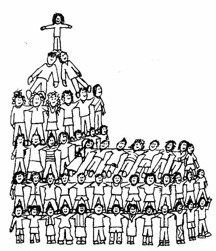 18
> Mainstream: Religious, inspirational titles
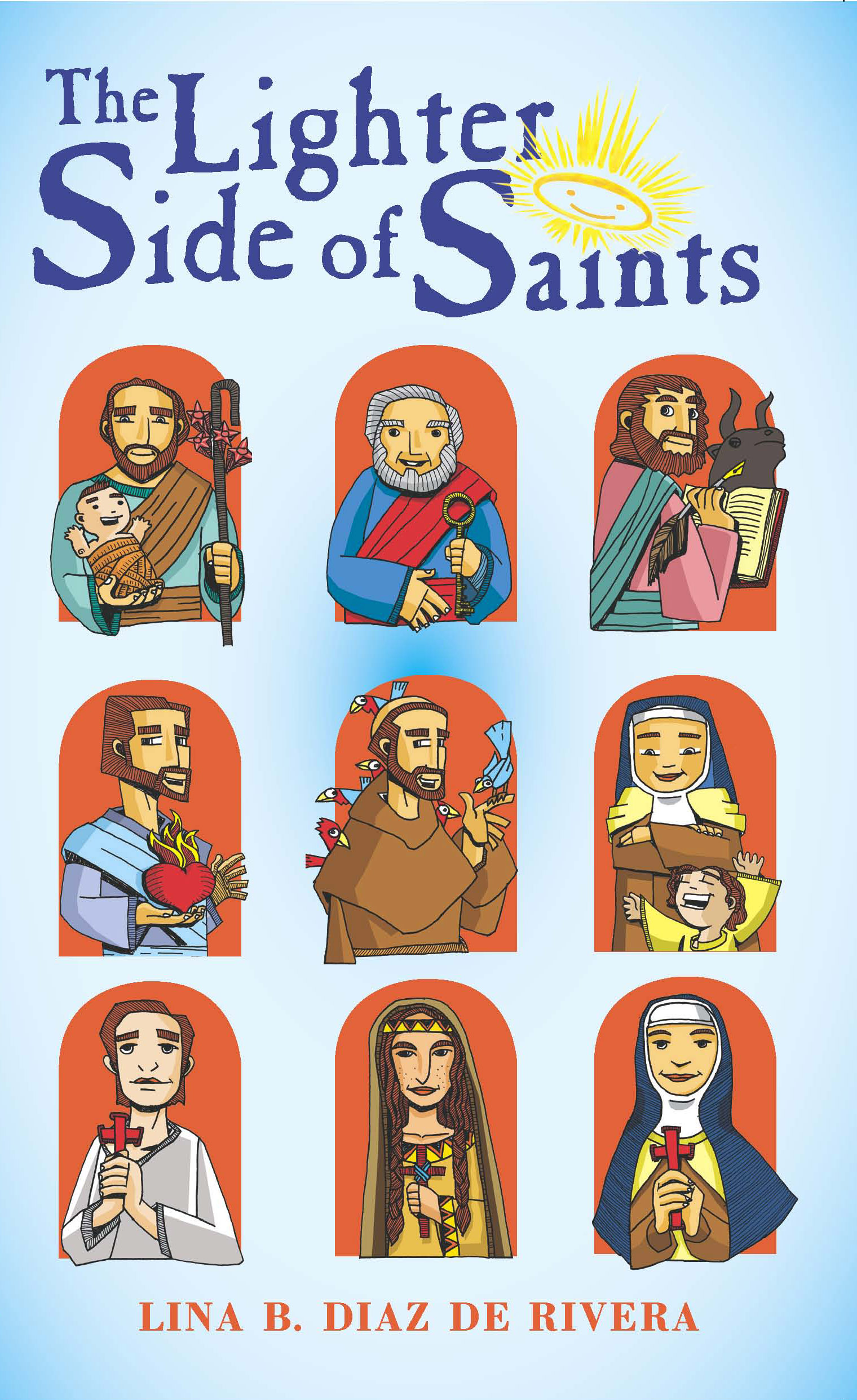 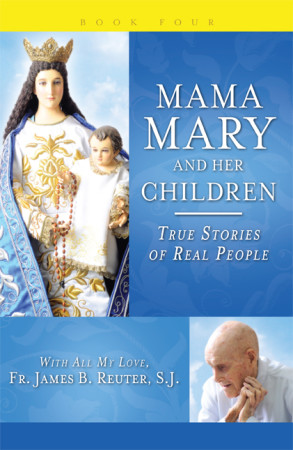 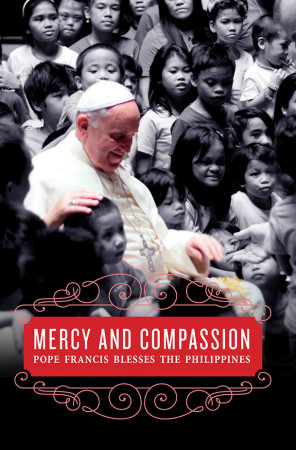 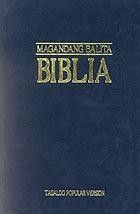 19
Mainstream: Food
Cookbooks (cooking and baking)
Food culture and ways (regional cooking, history)
Food photography
Agricultural journalism
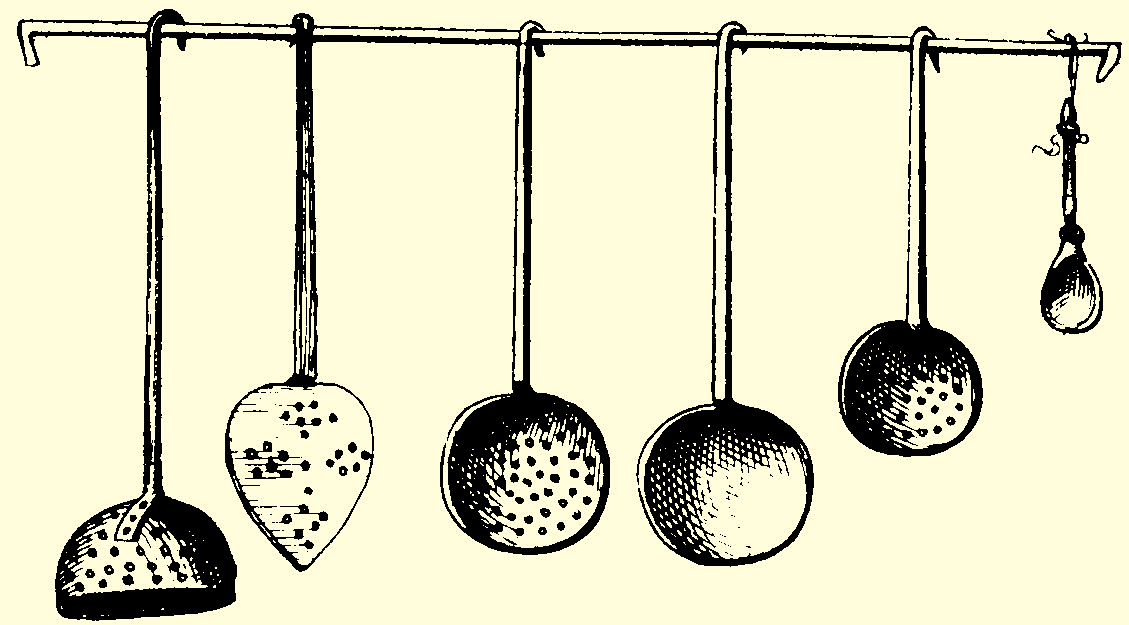 20
> Mainstream: Food
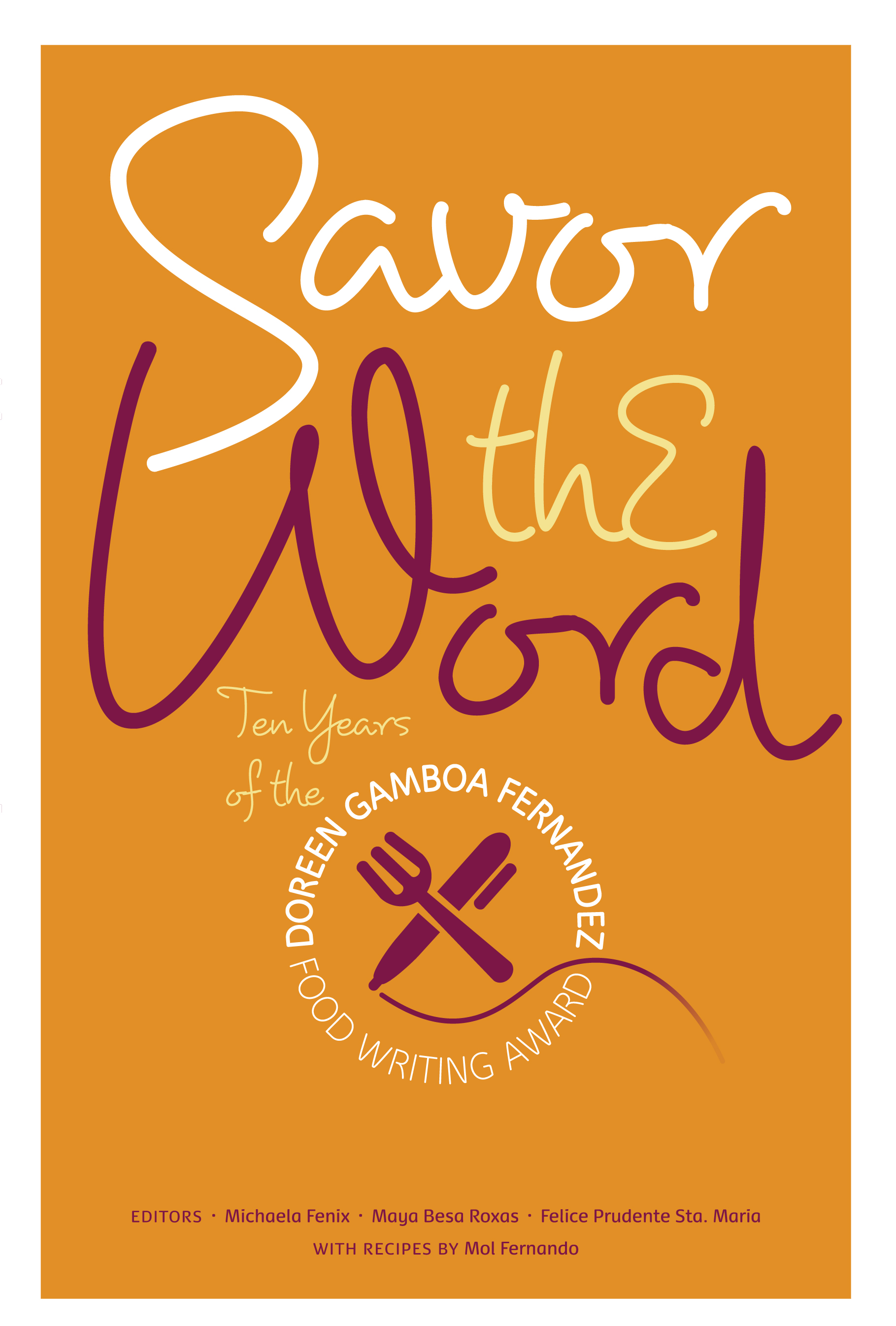 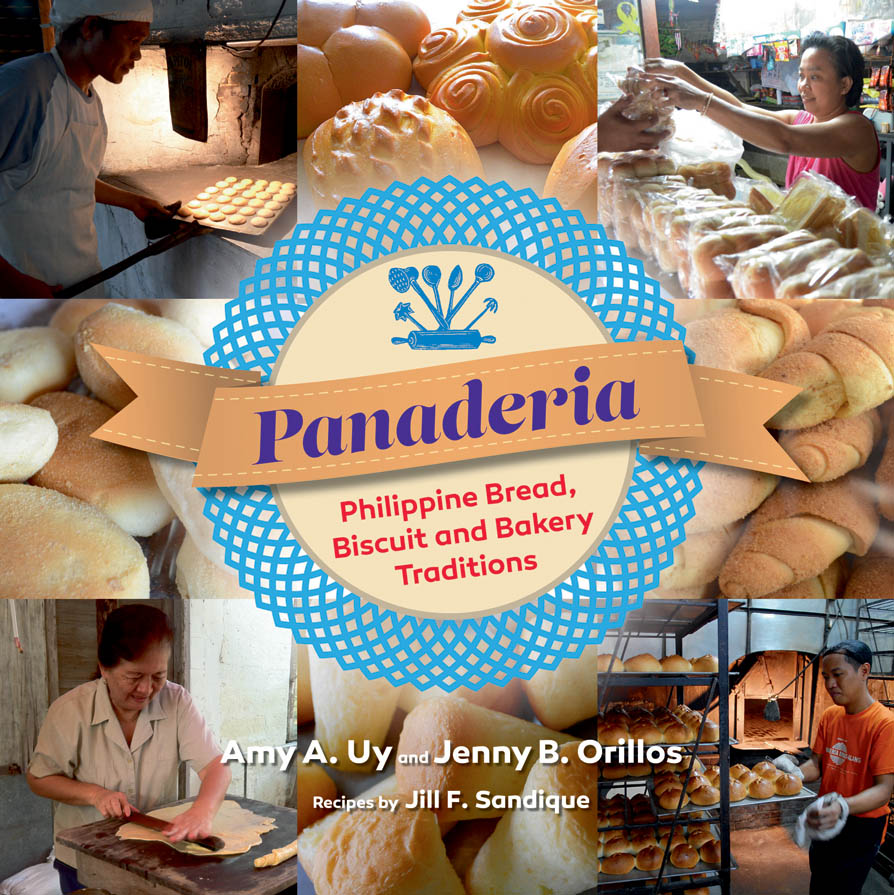 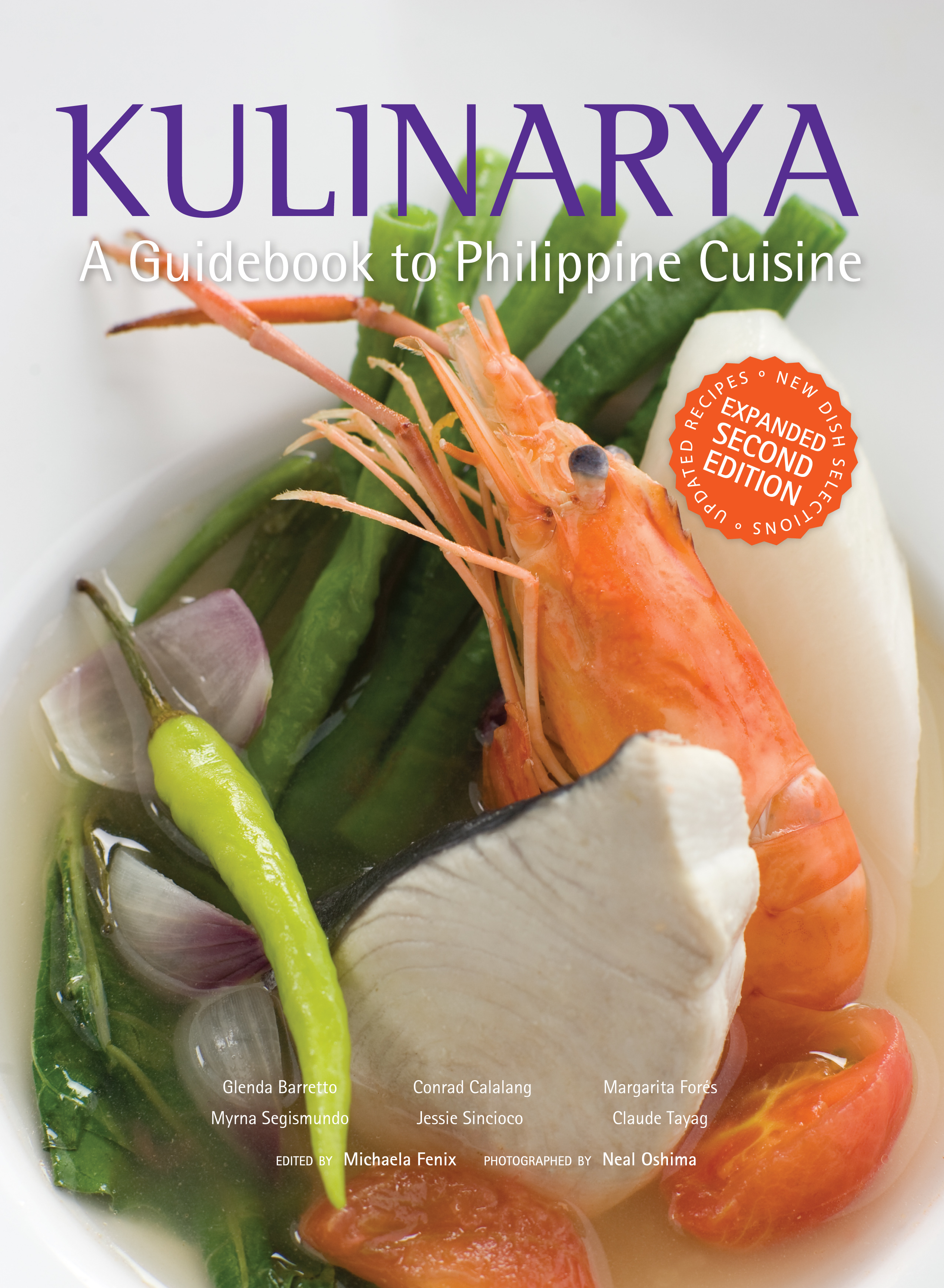 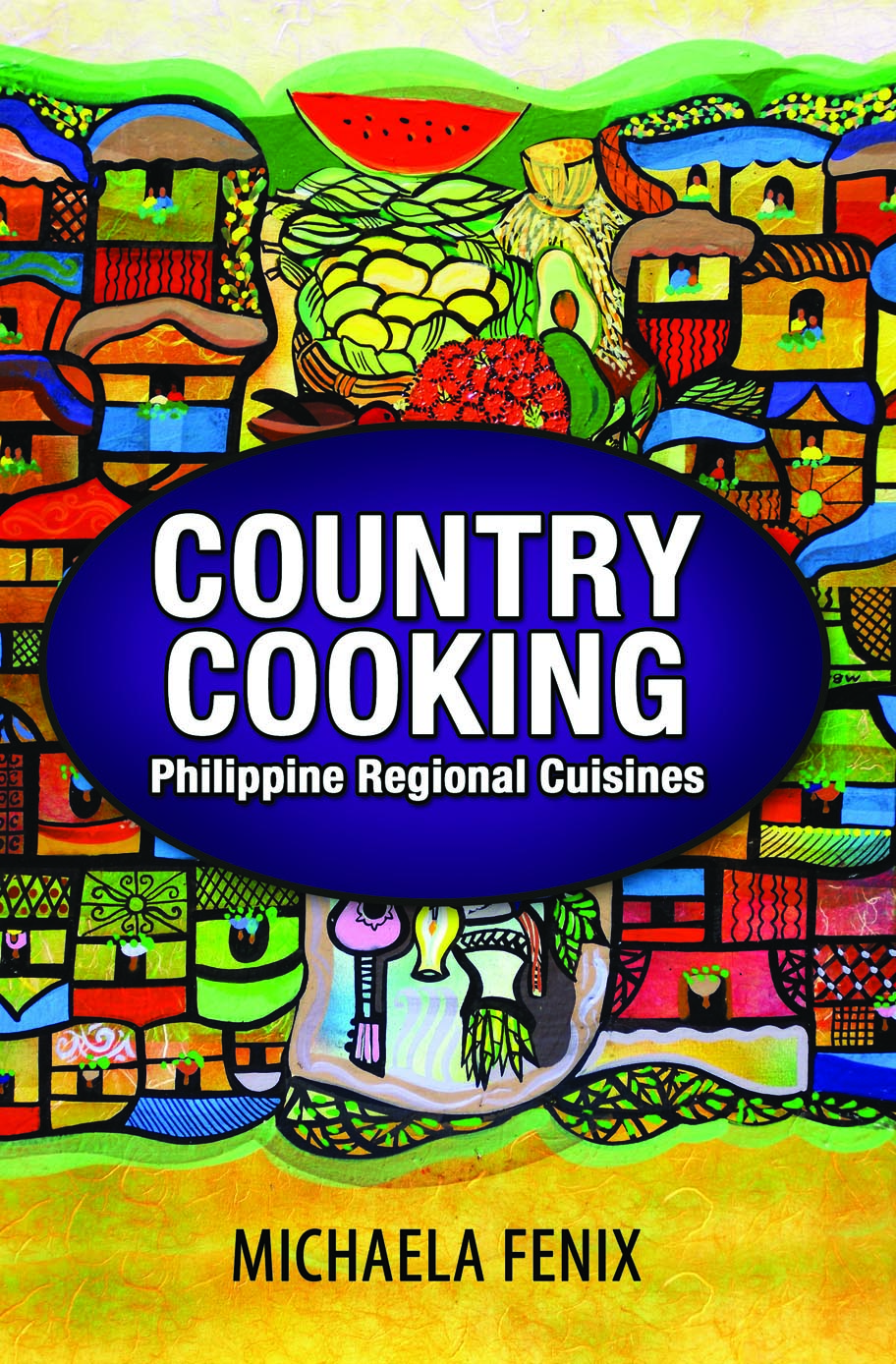 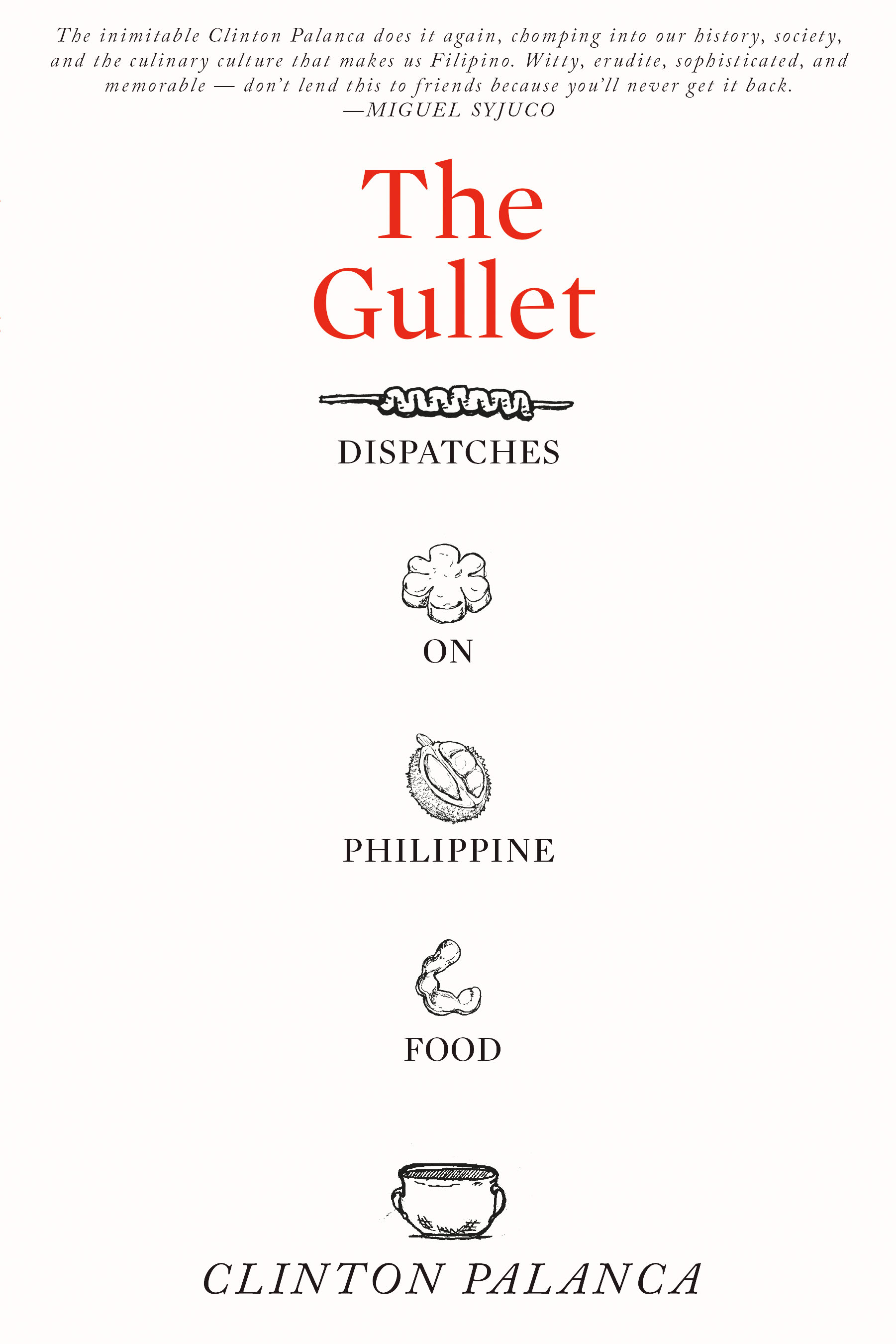 21
Mainstream: History
“We have lost our appreciation of ‘useless information.’” –Ambeth Ocampo

Stories of our past not recorded in textbooks
Trivia and anecdotes gathered from actual archives and artifacts
22
> Mainstream: History
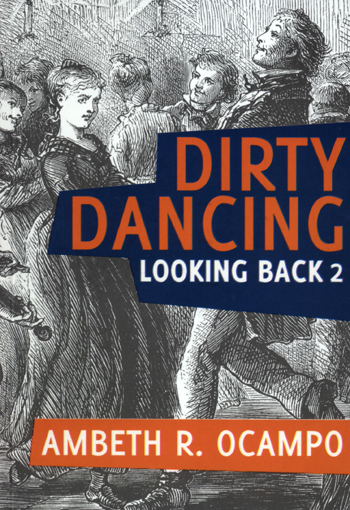 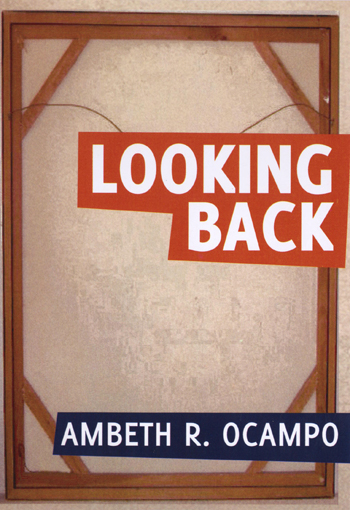 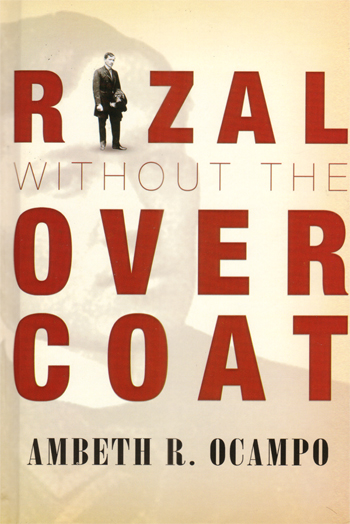 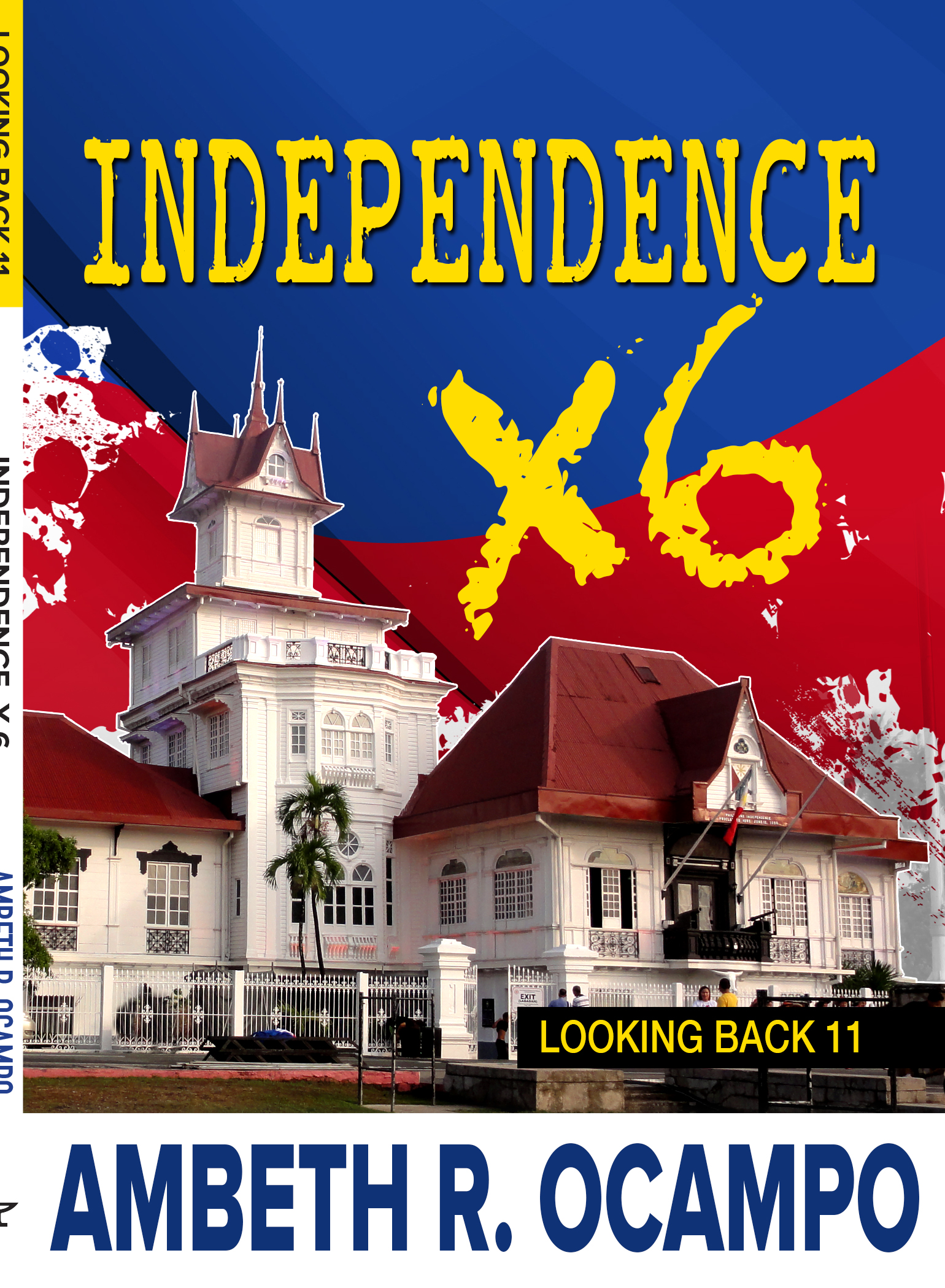 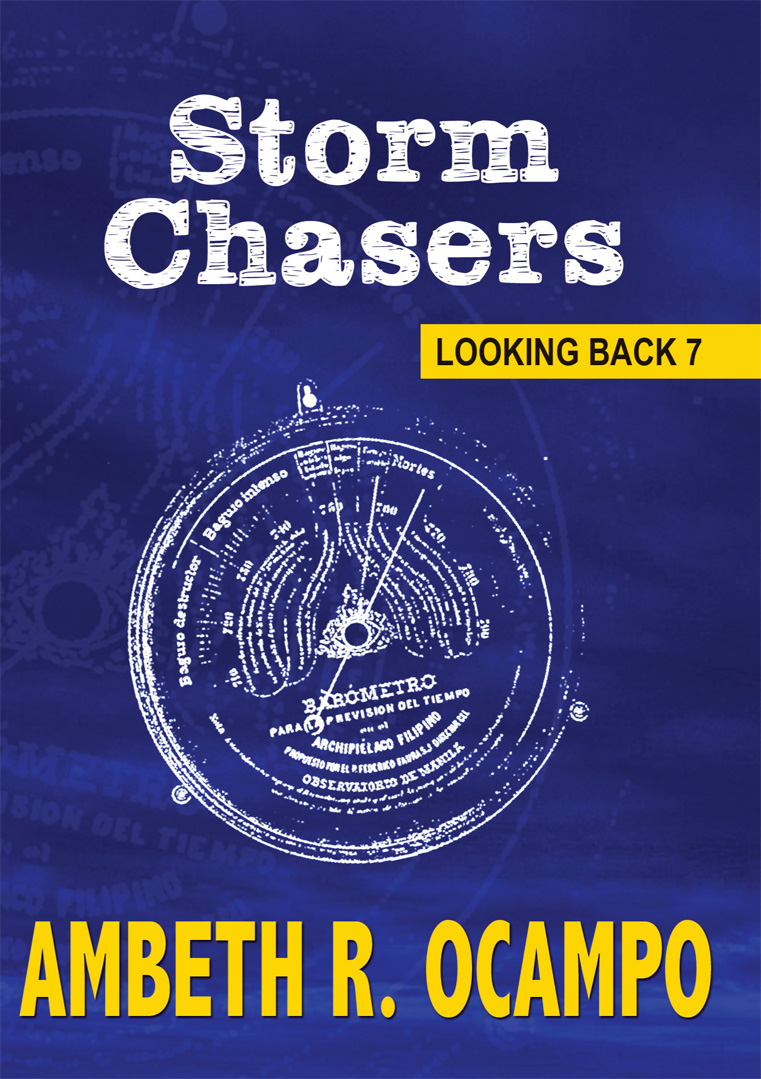 23
> Mainstream: History
A sudden interest by the current generation; a chance for re-examination by older generations of:
Martial law under the Marcos administration
Edsa Revolution/People Power
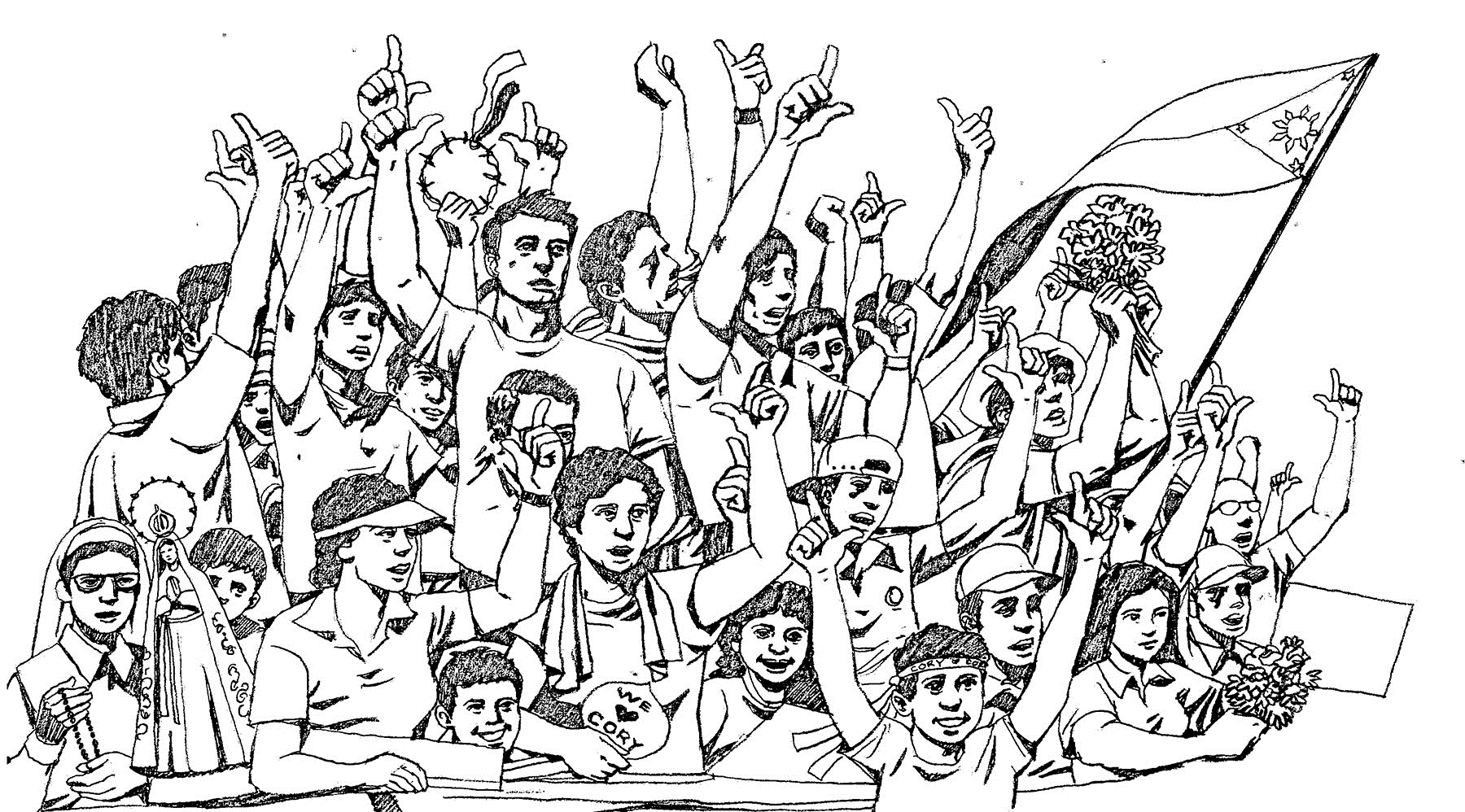 24
> Mainstream: History
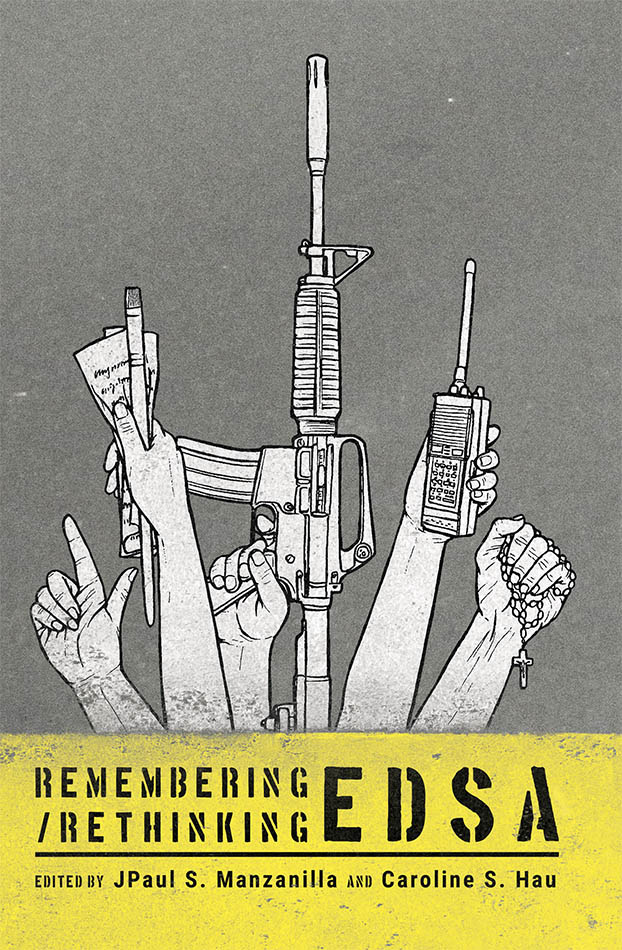 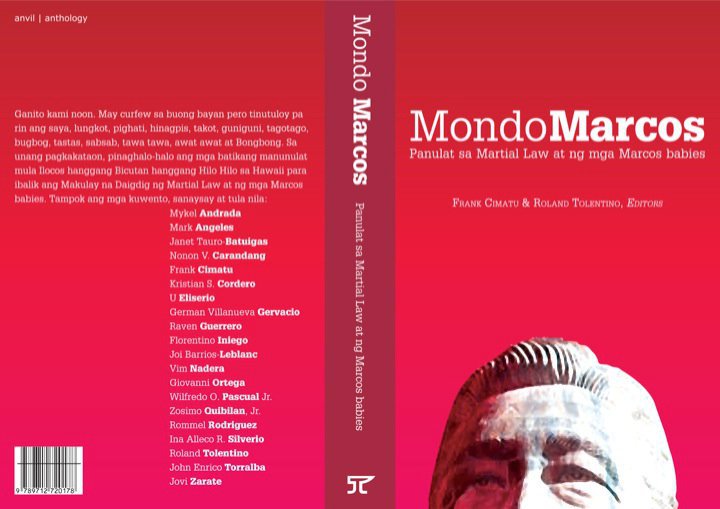 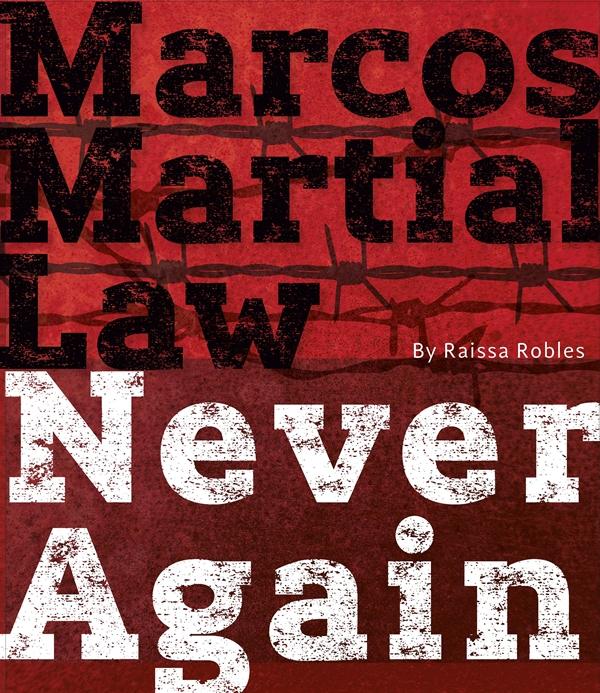 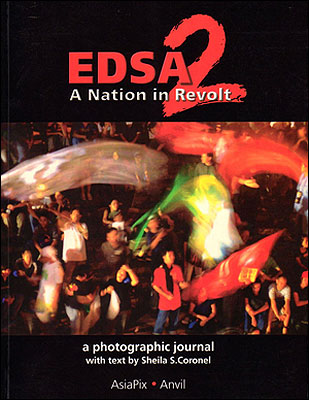 25
> Mainstream: History
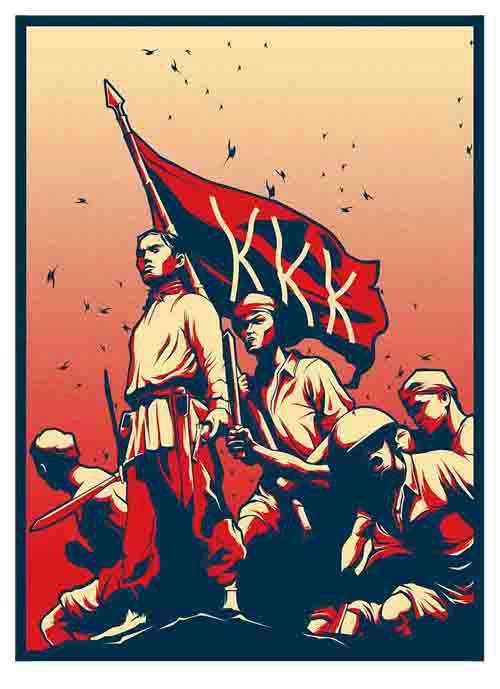 History into films 
into books
26
> Mainstream: History
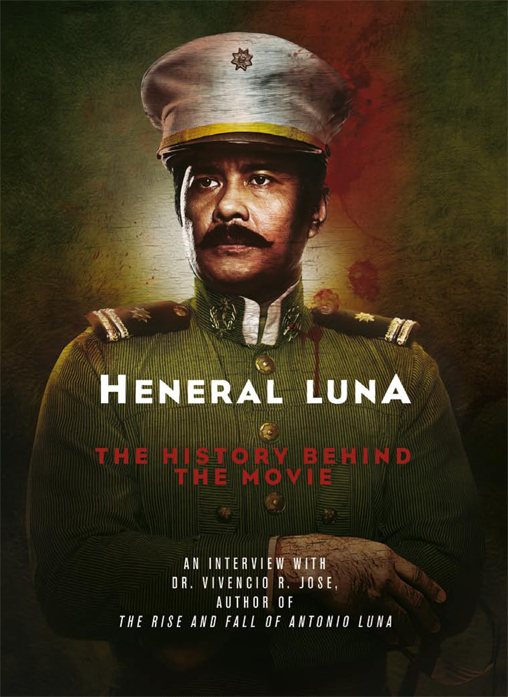 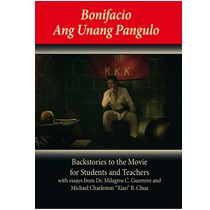 27
> Mainstream: History
“May mas malaki tayong kalaban sa mga Amerikano–ang ating sarili.” (We have a bigger enemy than the Americans—ourselves.)

 “Ang taong may damdamin ay hindi alipin.” (A human being who has feelings is not a slave.)

“Bayan o sarili, pumili ka!” (Nation or self, you choose!)
28
Emerging: Health and wellness
Healthy diets
Daily fitness
Natural lifestyle
Inner wellness
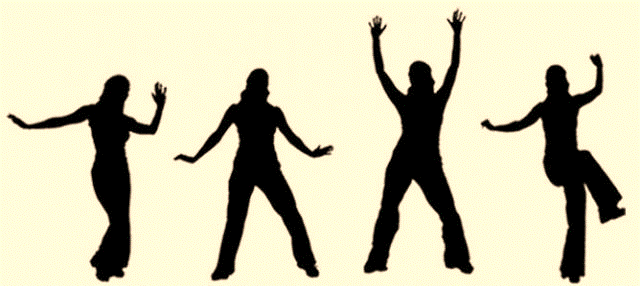 29
> Emerging: Health and wellness
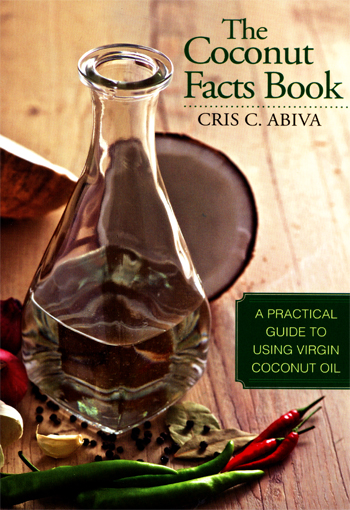 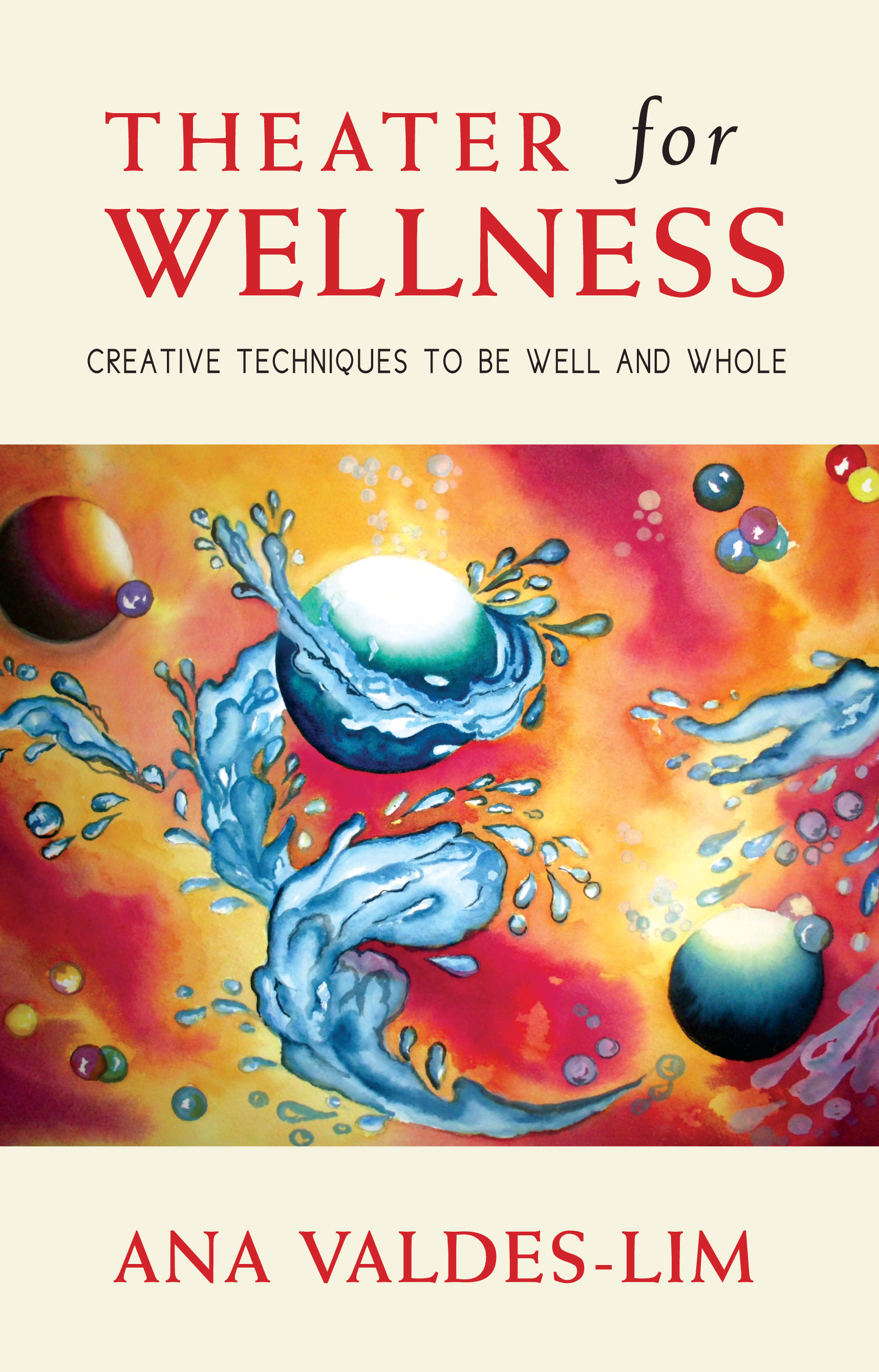 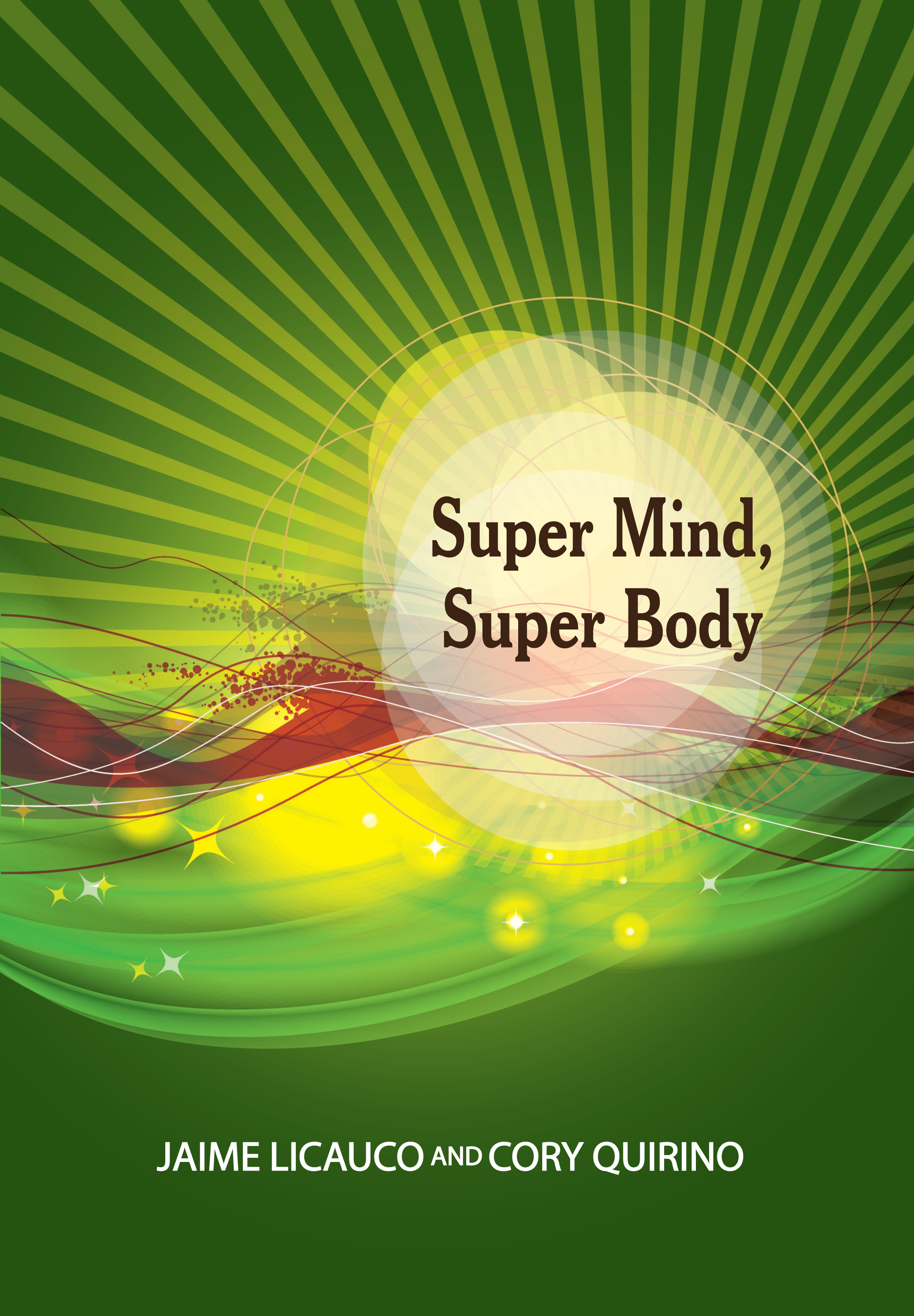 30
Emerging: Parenting, family
Pregnancy
Motherhood/Fatherhood
Family
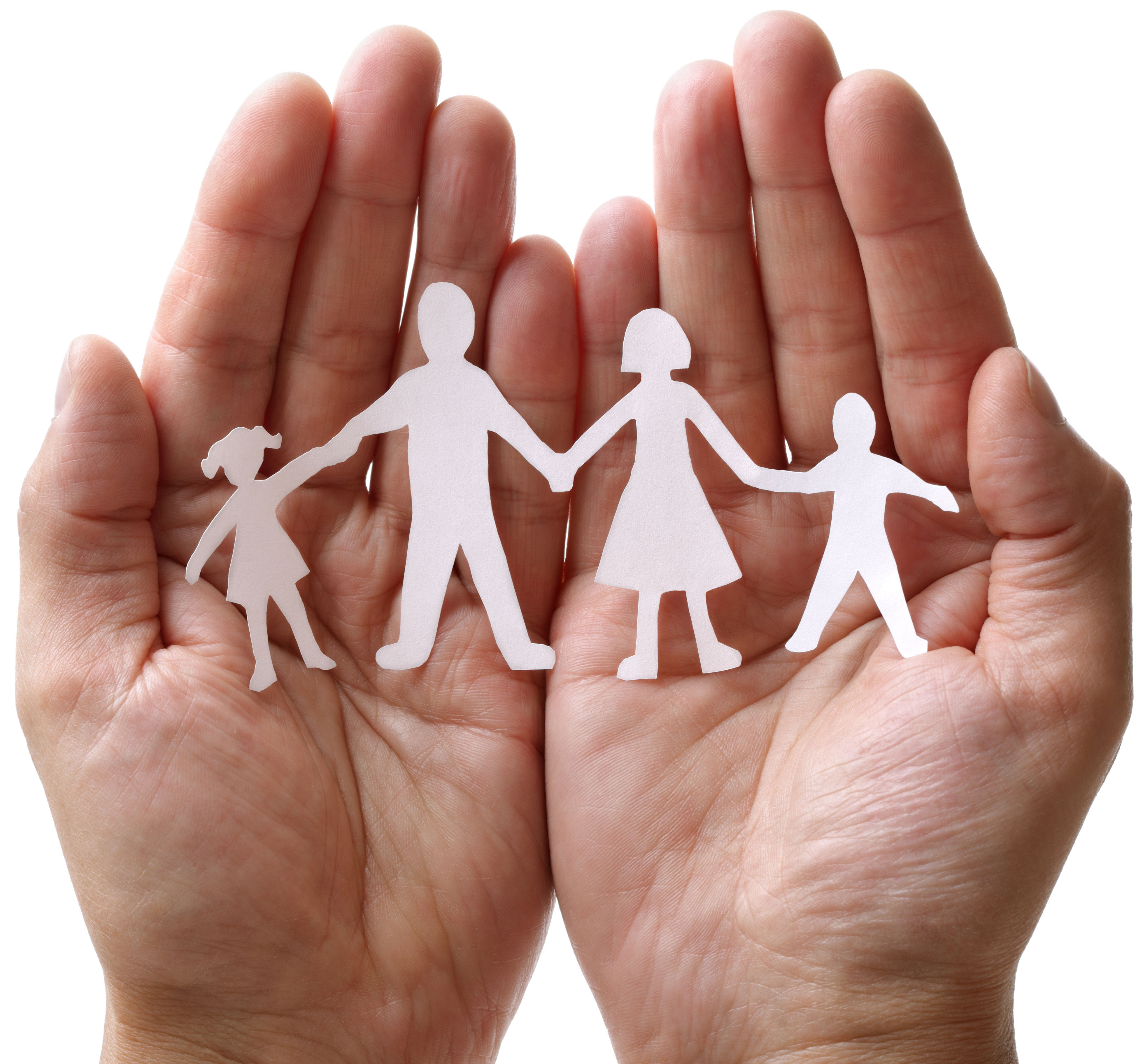 31
> Emerging: Parenting, family
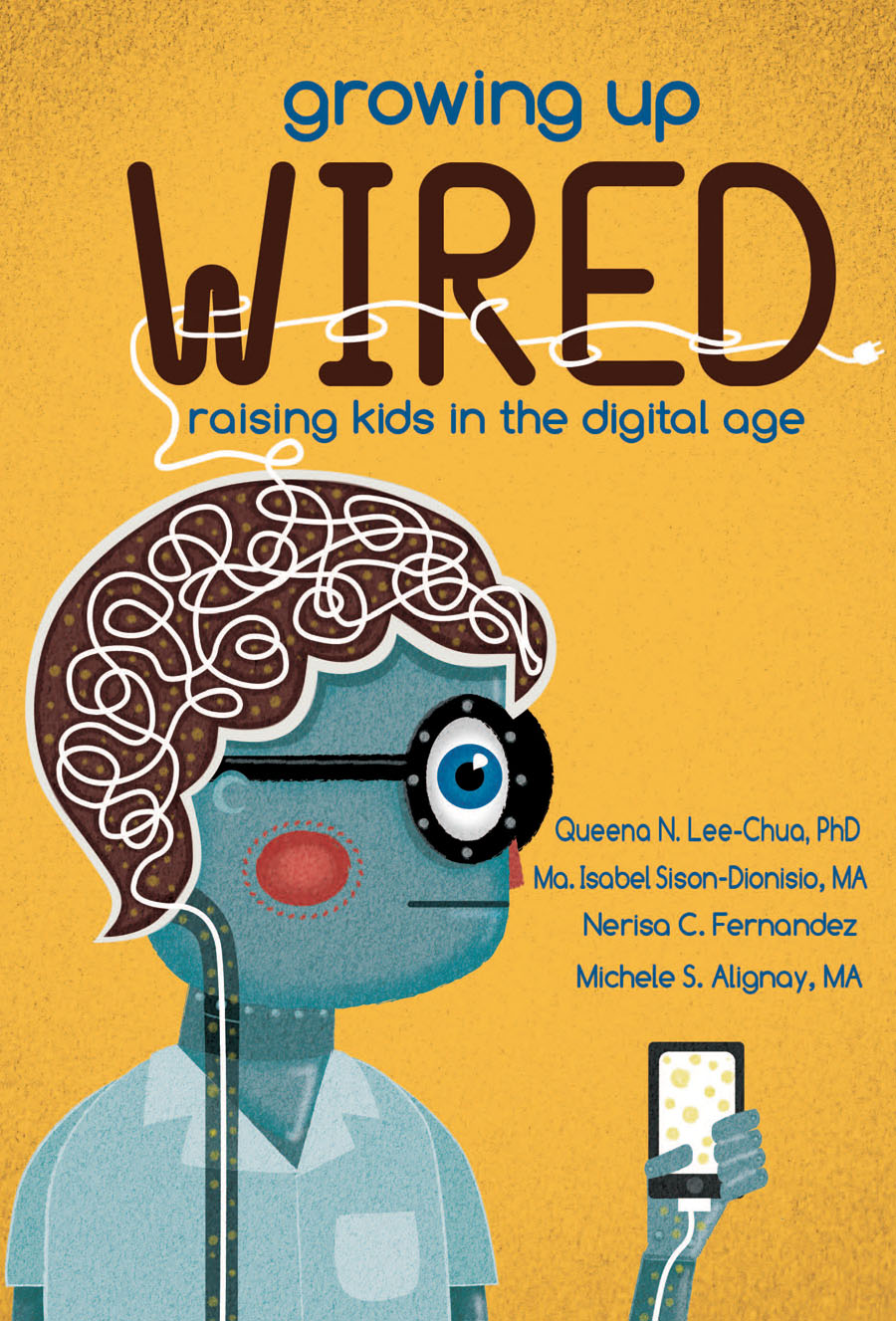 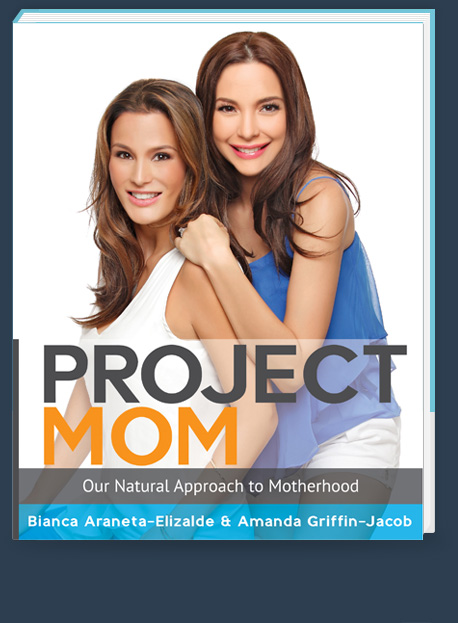 32
Emerging: LGBTQ+
The Philippines is still conservative when it comes to LGBTQ+ issues
Emerging, small movements to educate the public about this sector in society
Where are the readers?
33
> Emerging: LGBTQ+
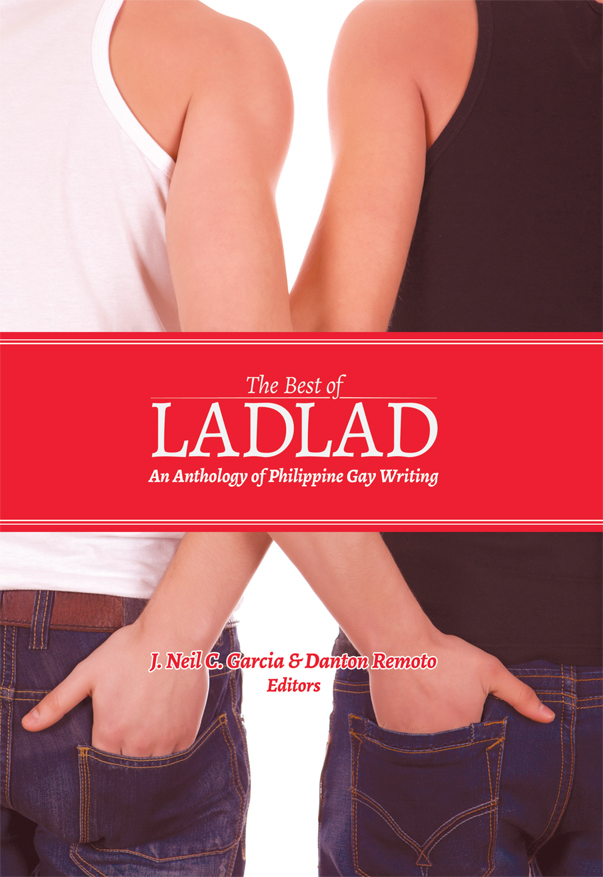 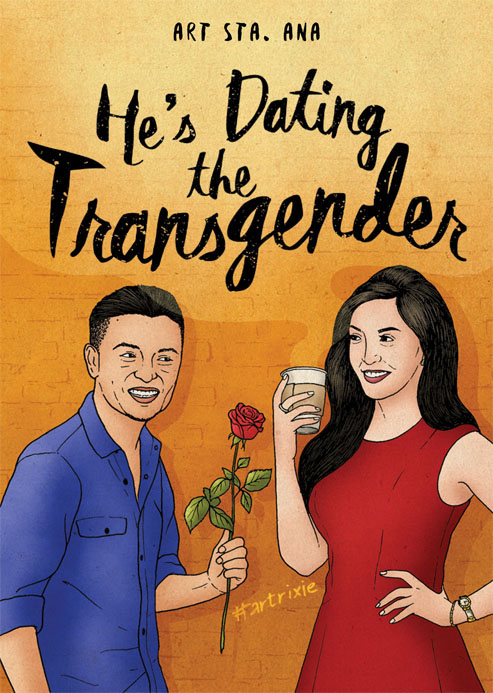 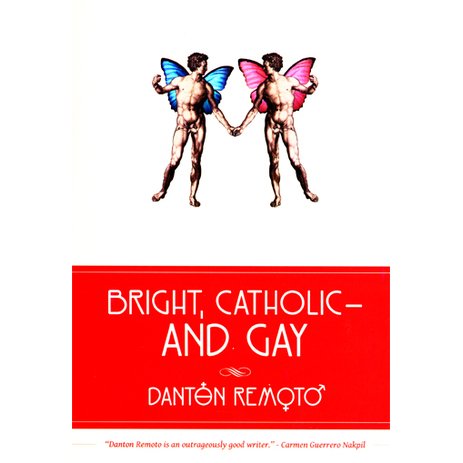 34
Emerging: Self-help, lifestyle books
Finance and personal-wealth management
Home management
Lifestyle (home/office design, hobbies, mid-career/after-career passions)
Travel
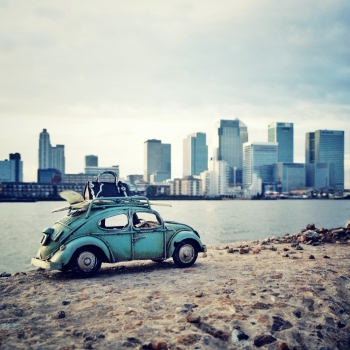 35
> Emerging: Self-help, lifestyle books
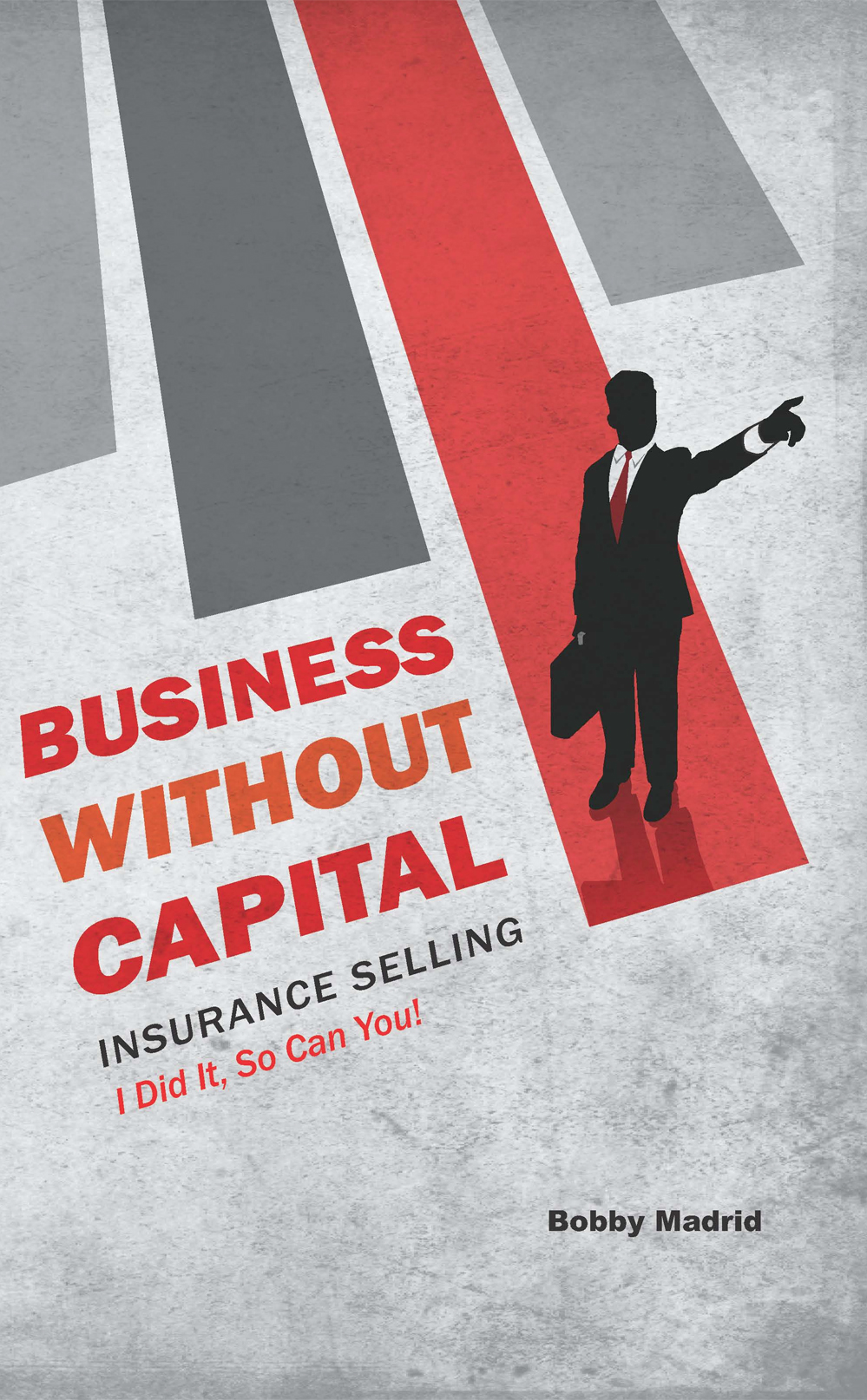 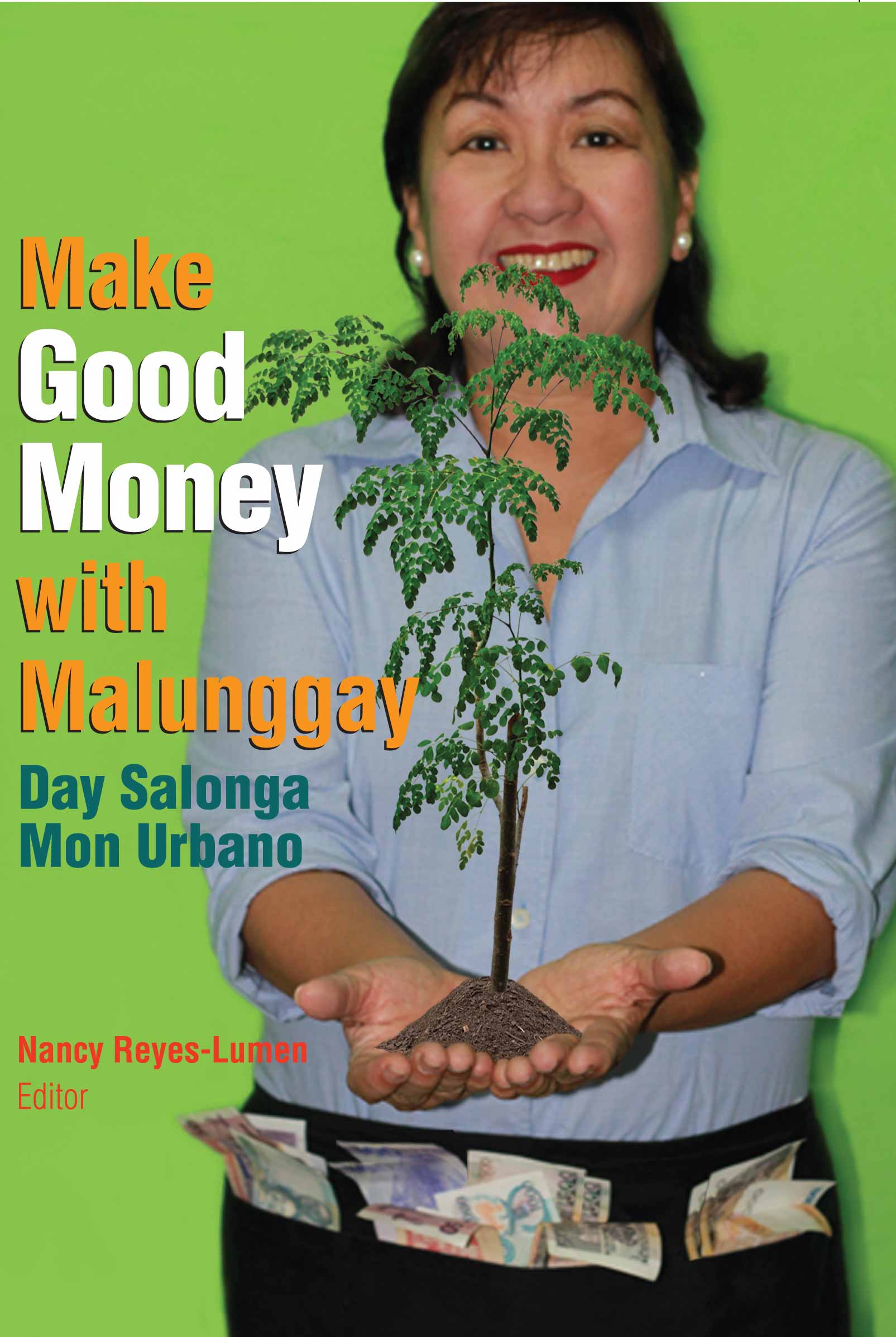 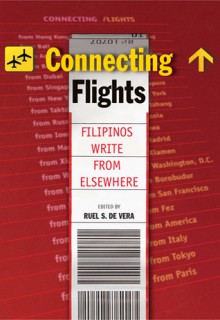 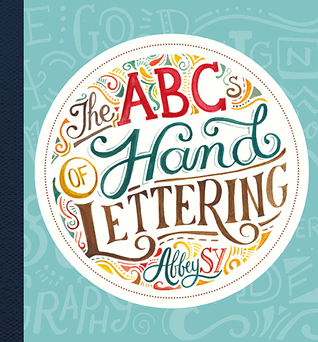 36
Emerging: Nonfiction for Children
Early learning (alphabet books, counting books, visual dictionaries)
Older children (books on general information and daily-life applications)
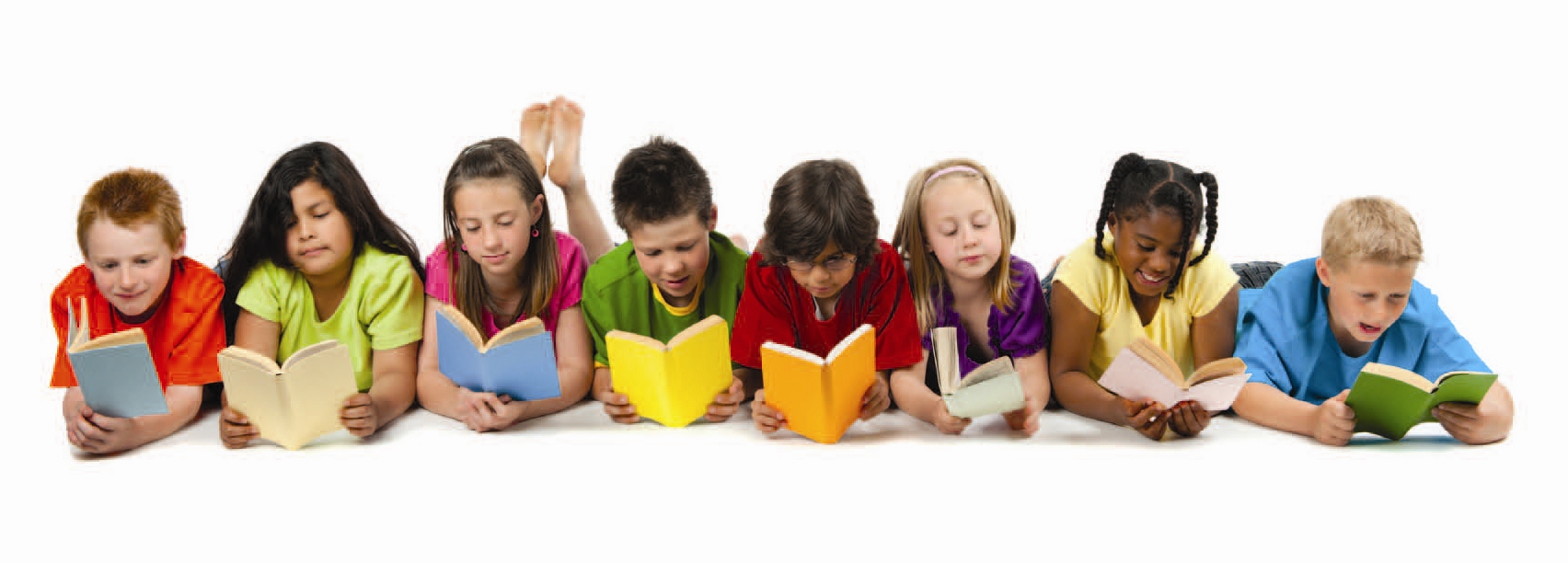 37
> Emerging: Nonfiction for Children
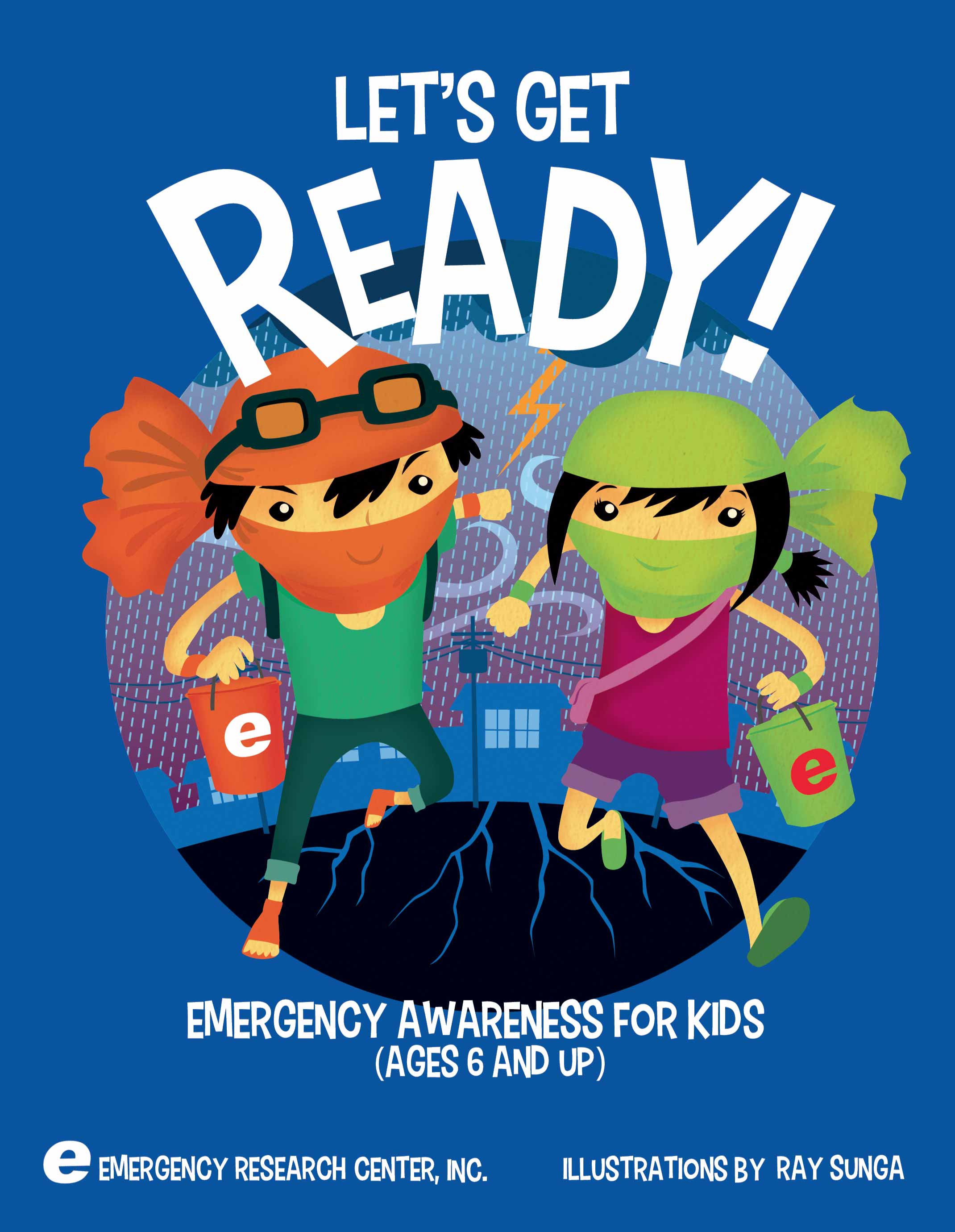 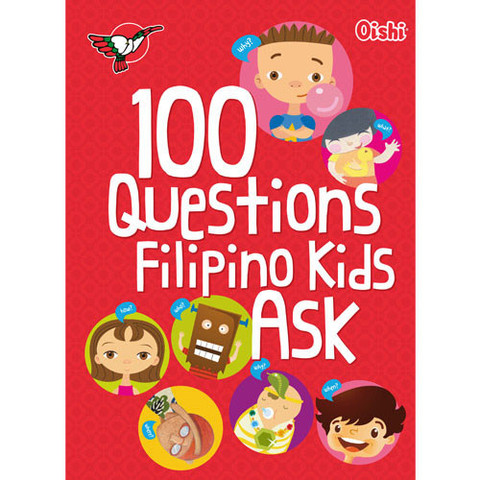 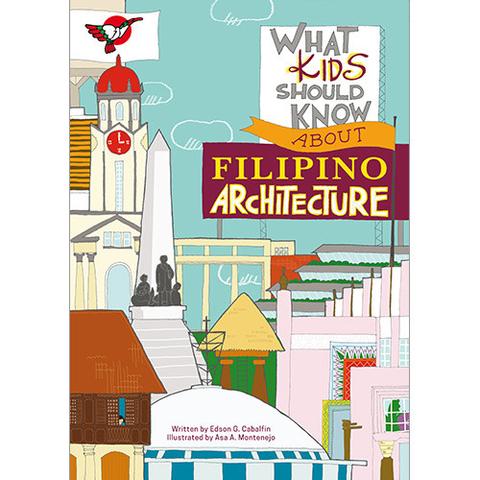 38
Trending: Short text, less costly
Short text = small books = savings

From a corpus work to several small editions
39
> Trending: Short text, less costly
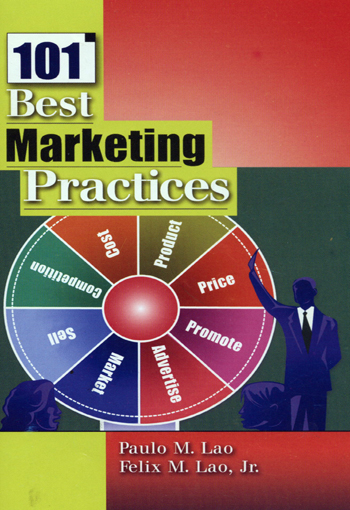 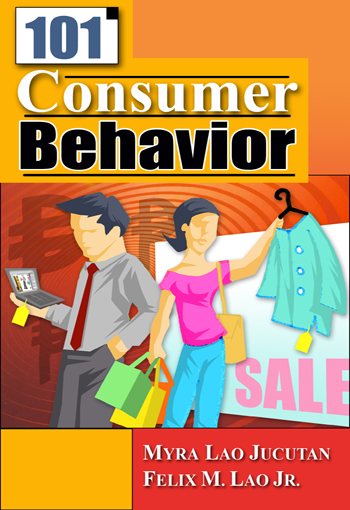 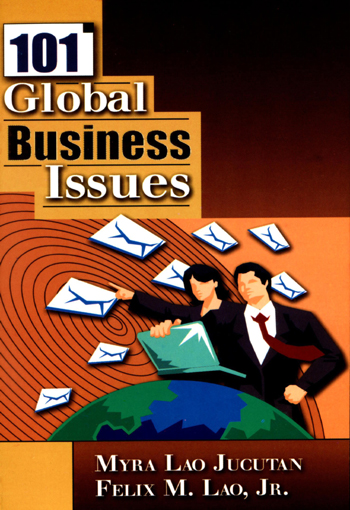 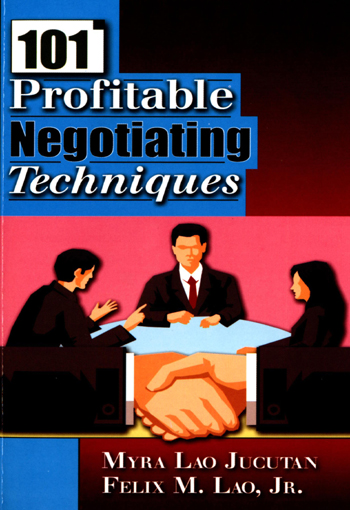 40
Trending: Quirky titles
Wordplay is the name of the (marketing) game. 
Idiomatic expressions, sayings
“Hugot” 
Quotable quotes
Gay lingo
41
> Trending: Quirky titles
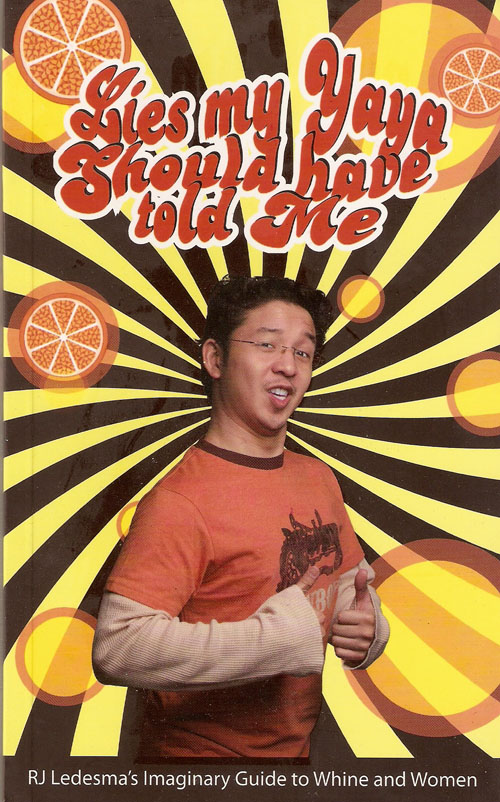 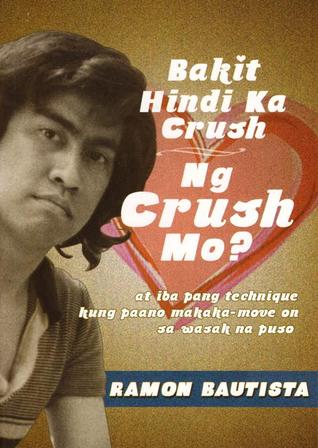 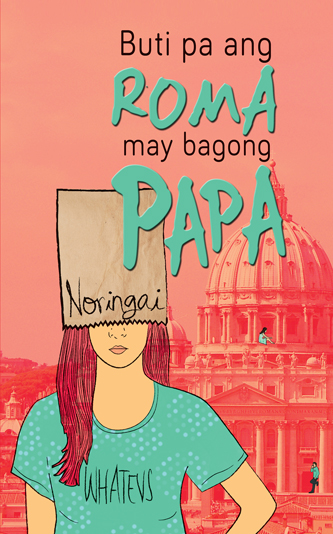 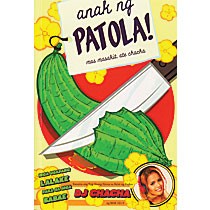 42
A short, hopeful conclusion
Still, a lot of possibilities in other nonfiction categories and markets for commercial publishing
Sciences (natural, social)
Sports
Politics and Economics
Senior-citizen market
ASEAN and global markets
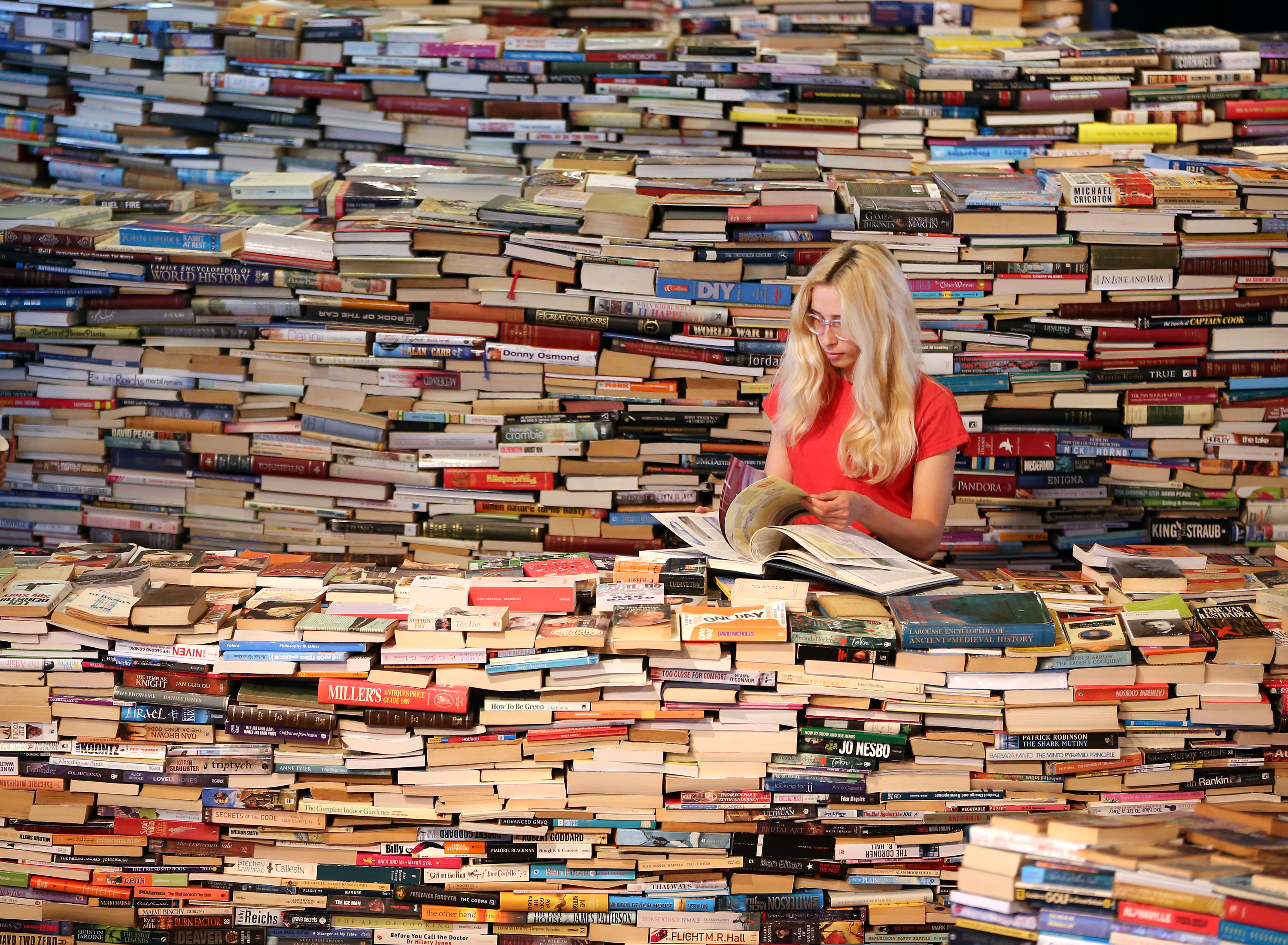 43
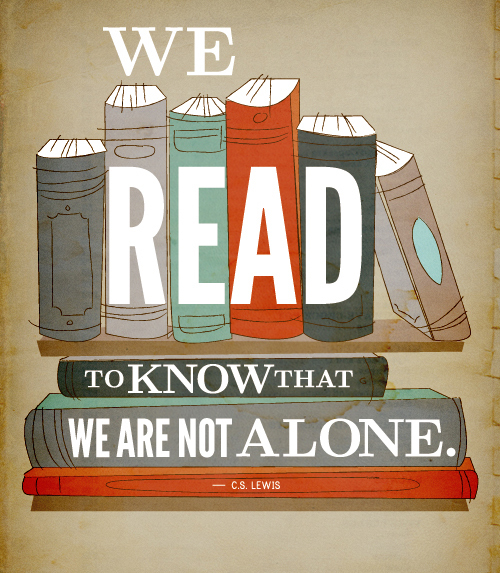 Maraming salamat!
44